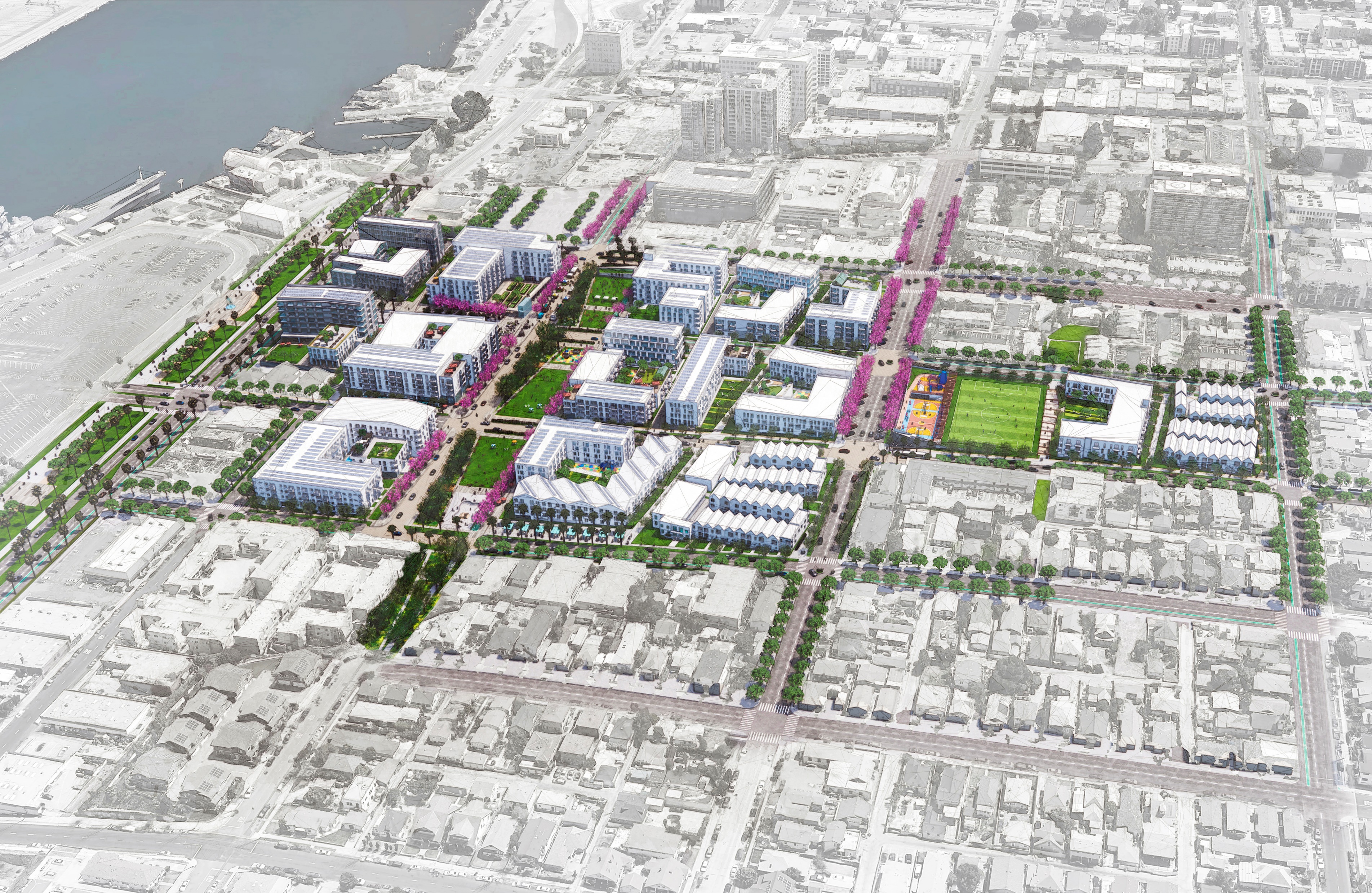 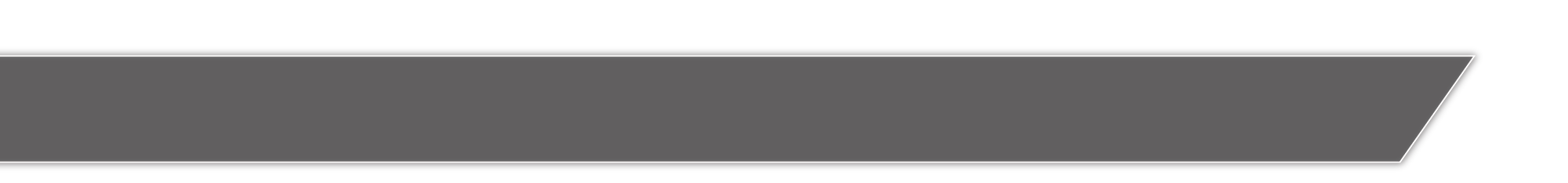 Housing Authority of the City of Los Angeles & 
Los Angeles Housing Department
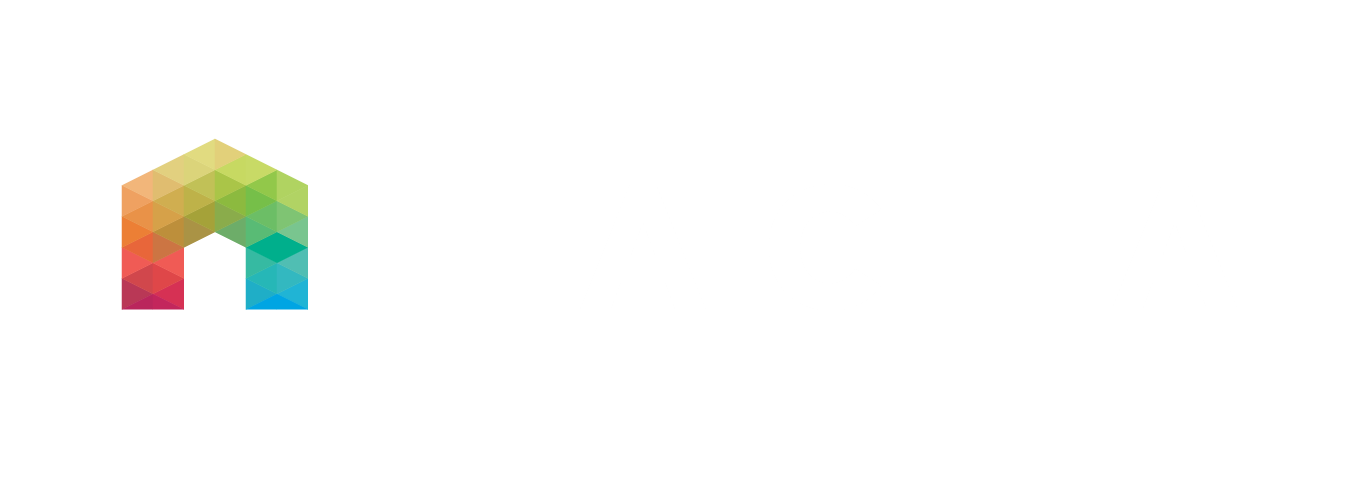 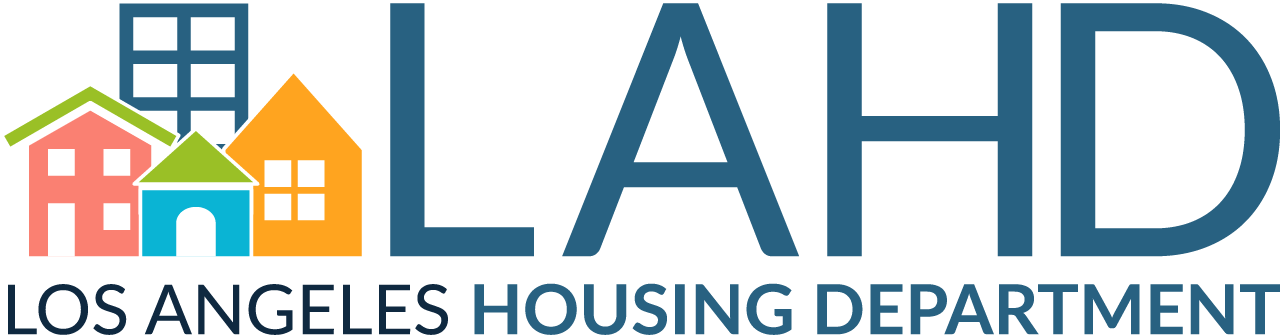 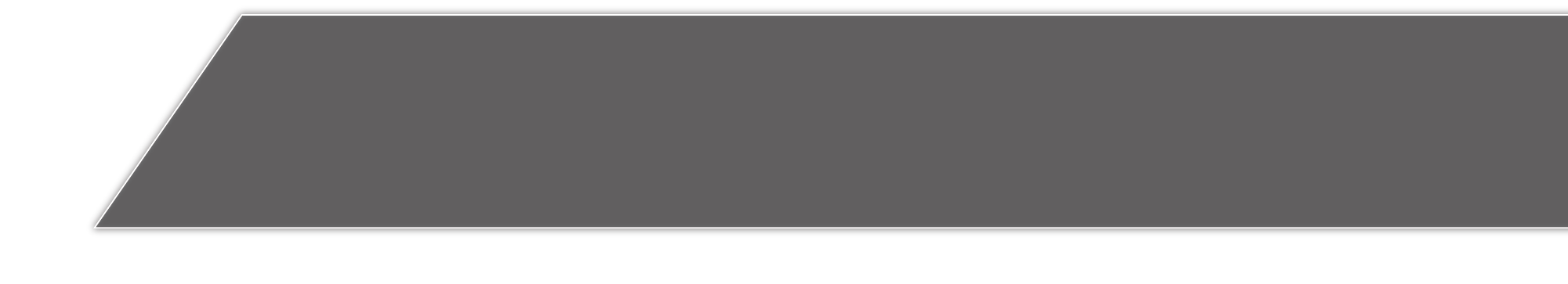 One San Pedro Draft Environmental Impact Report/Environmental Impact Statement
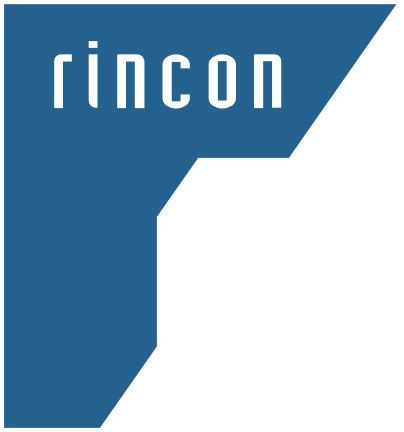 Public Meeting / June 28, 2023
Meeting Agenda
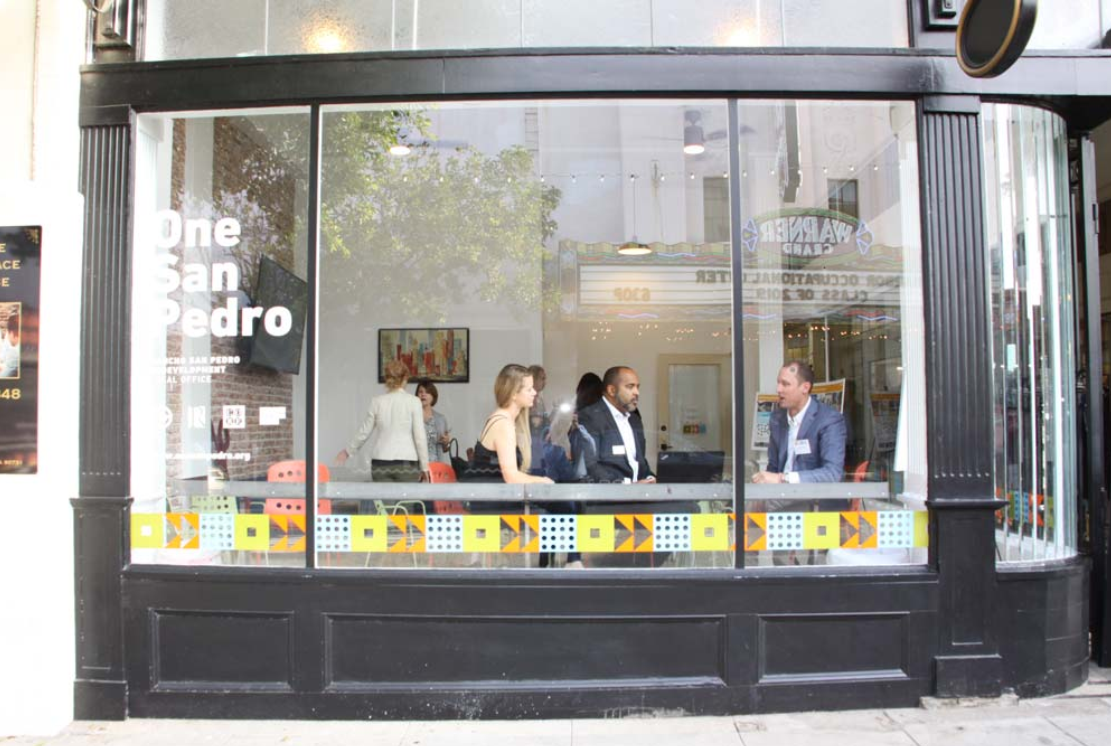 Purpose of the Public Meeting
Project Overview
Environmental Review Process
Results of the Draft Environmental Impact Report (EIR)/Environmental Impact Statement (EIS)
Comments/Input
Above: Scene from the grand opening of the One San Pedro office in downtown San Pedro in June 2019.
One San Pedro Draft EIR/EIS Public Meeting
6/28/2023
2
Purpose of the Public Meeting
One San Pedro Draft EIR/EIS Public Meeting
6/28/2023
3
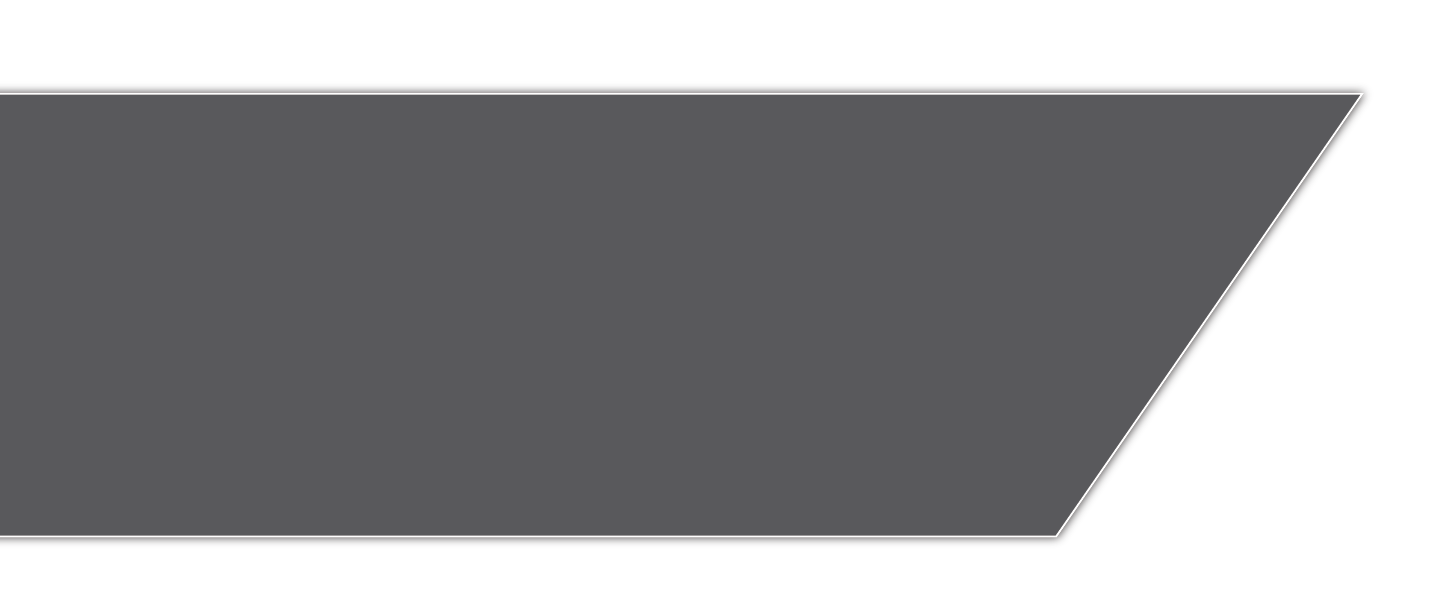 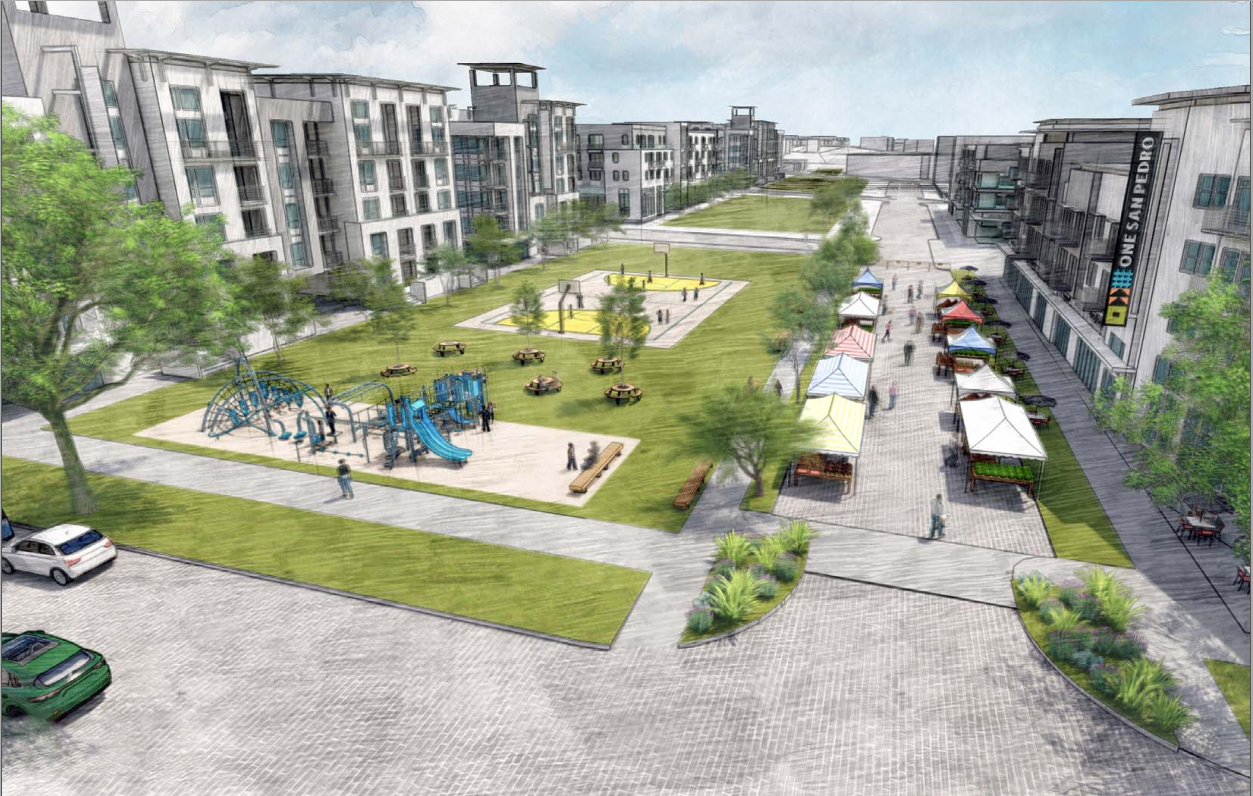 Environmental Review Process
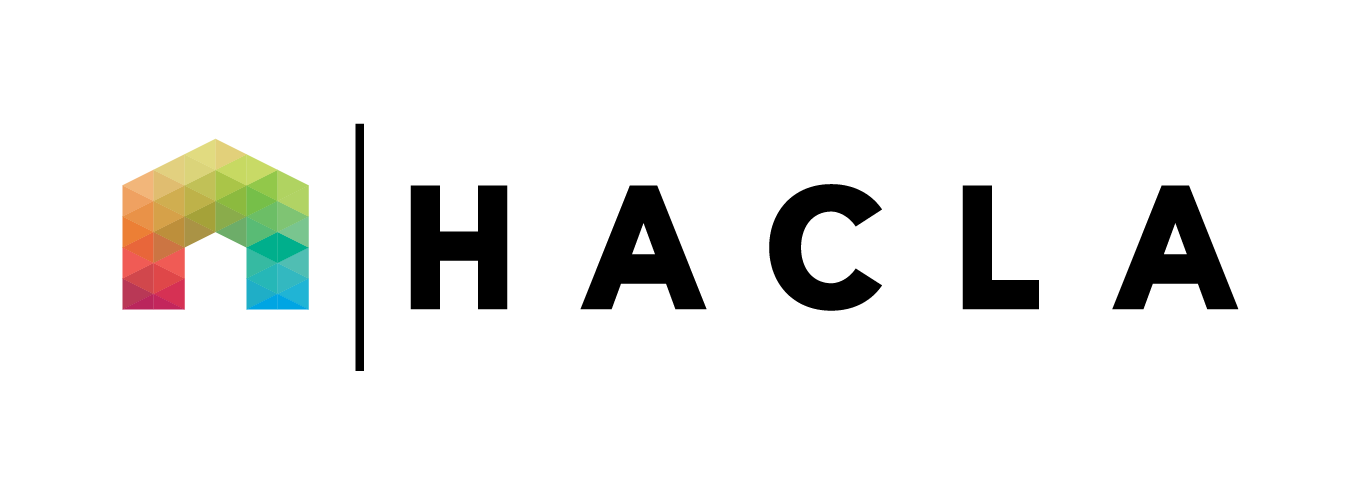 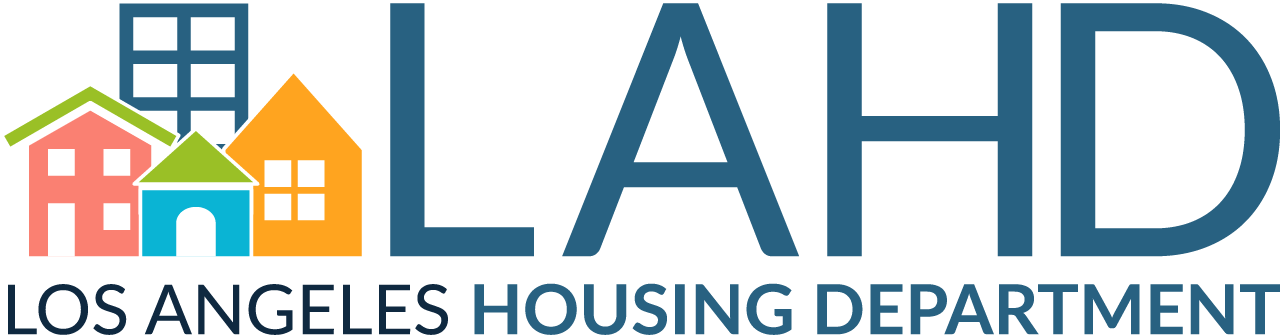 7/6/2023
CEQA and NEPA
Two types of environmental review conducted: California Environmental Quality Act (CEQA) and National Environmental Policy Act (NEPA)
Require public agencies to consider environmental consequences of discretionary actions before approving plans, policies, or projects.
Disclose project impacts to public and decision makers.
Foster interagency coordination and review.
Identify ways to avoid or reduce environmental impacts.
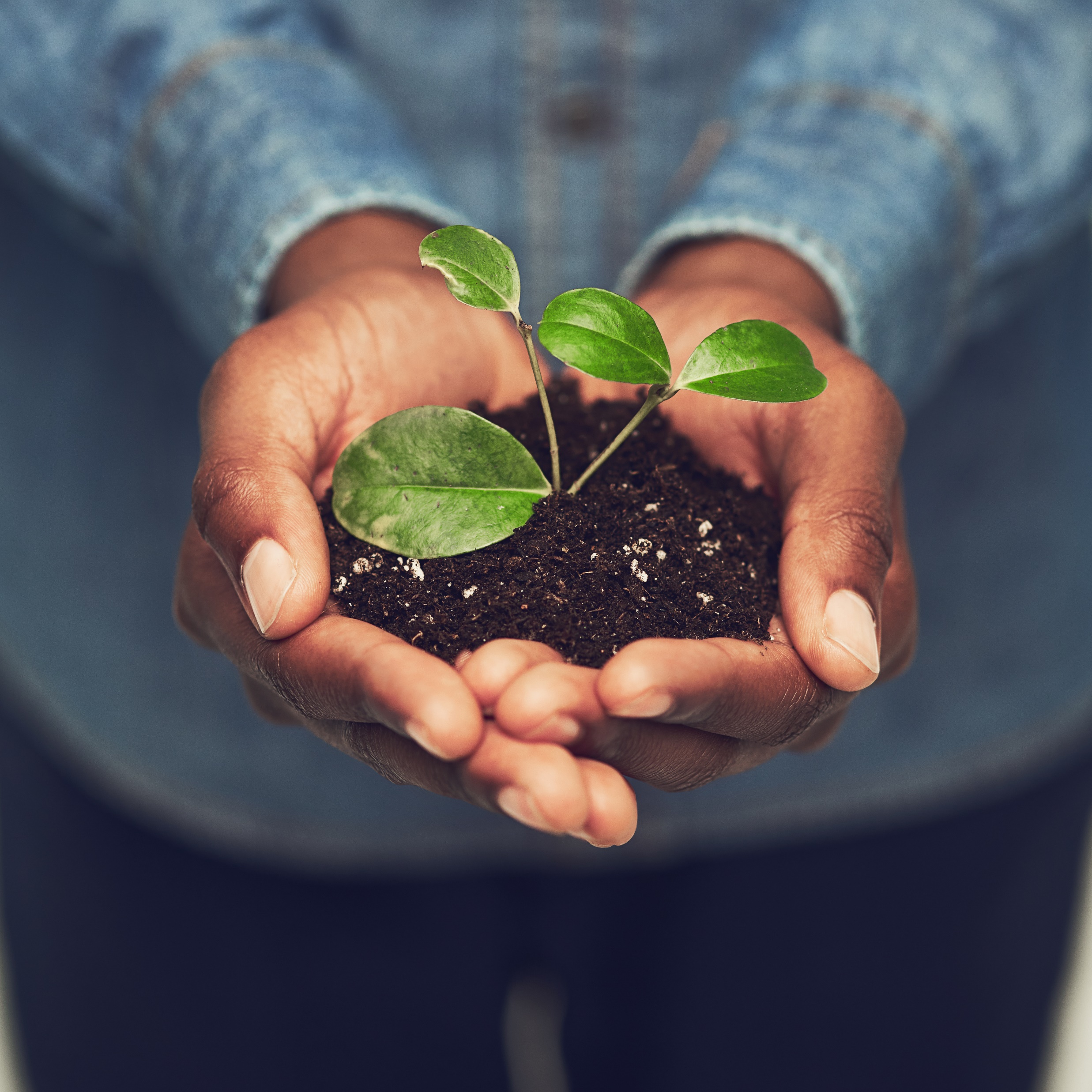 One San Pedro Draft EIR/EIS Public Meeting
6/28/2023
5
[Speaker Notes: California Environmental Quality Act (CEQA) - Statewide environmental disclosure law. Required because the project would need discretionary approvals from HACLA and the City of Los Angeles, including but not limited to approval of the Specific Plan, a zone change, and General Plan Amendment
National Environmental Policy Act (NEPA) - U.S. environmental disclosure law. Required because the project involves Federal funding from the United States Department of Housing and Urban Development (HUD)]
Environmental Review Timeline
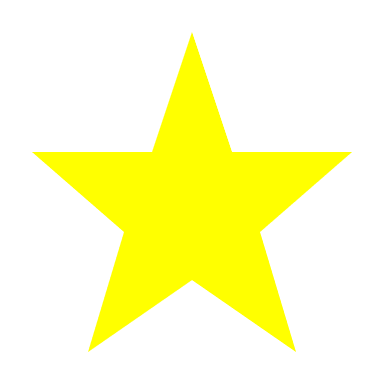 Public Input Opportunities
We are 
here
Prepare/Distribute Notice of Preparation and Notice of Intent (minimum 30 days)

January 13, 2021–
May 10, 2021
File Notice of Determination within 
5 business days

Fall-Winter 2023
Release Final EIR/EIS 10 days in advance to Board Action

Fall 2023
Notice of Availability 
Public and Agency Review of Draft EIR/EIS (minimum 45 days)

June 23, 2023 –  
August 21, 2023
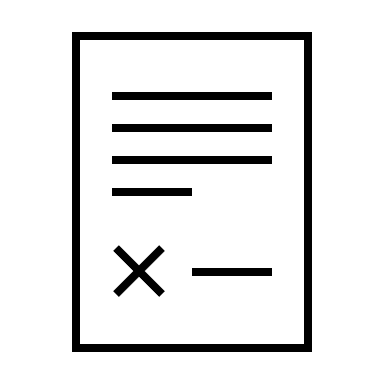 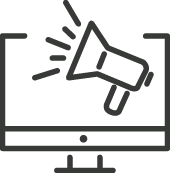 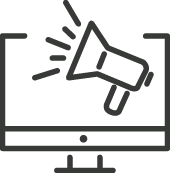 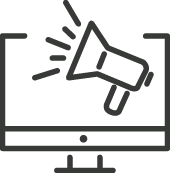 HACLA and LAHD Governing Board Meetings

Fall-Winter 2023
Prepare Draft EIR/EIS
October 2021 – 
June 2023
Prepare Final EIR/EIS including Response to Comments
August 2023 – September 2023
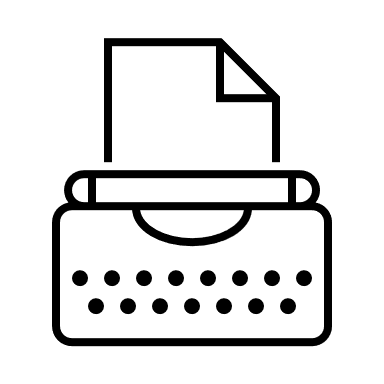 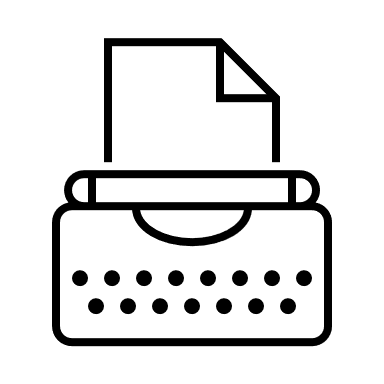 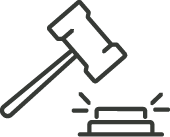 One San Pedro Draft EIR/EIS Public Meeting
6
6/28/2023
How to view the Draft EIR/EIS
Online:
https://www.hacla.org/en/about-us/public-documents
https://housing.lacity.org/partners/nepa-review
Hard Copies:
Rancho San Pedro Property Management Office, 275 West 1st Street (Monday – Friday: 8:30 a.m. – 4:00 p.m.)
San Pedro Regional Branch Library, 931 South Gaffey Street (Monday – Thursday: 10:00 a.m. – 8:00 p.m., Friday and Saturday: 9:30 a.m. to 5:30 p.m., Sunday: 1:00 p.m. to 5:00 p.m.)
City of Los Angeles Council District 15 San Pedro Office, 638 South Beacon Street, Room 552 (Monday – Friday: 9:00 a.m. – 5:00 p.m.)
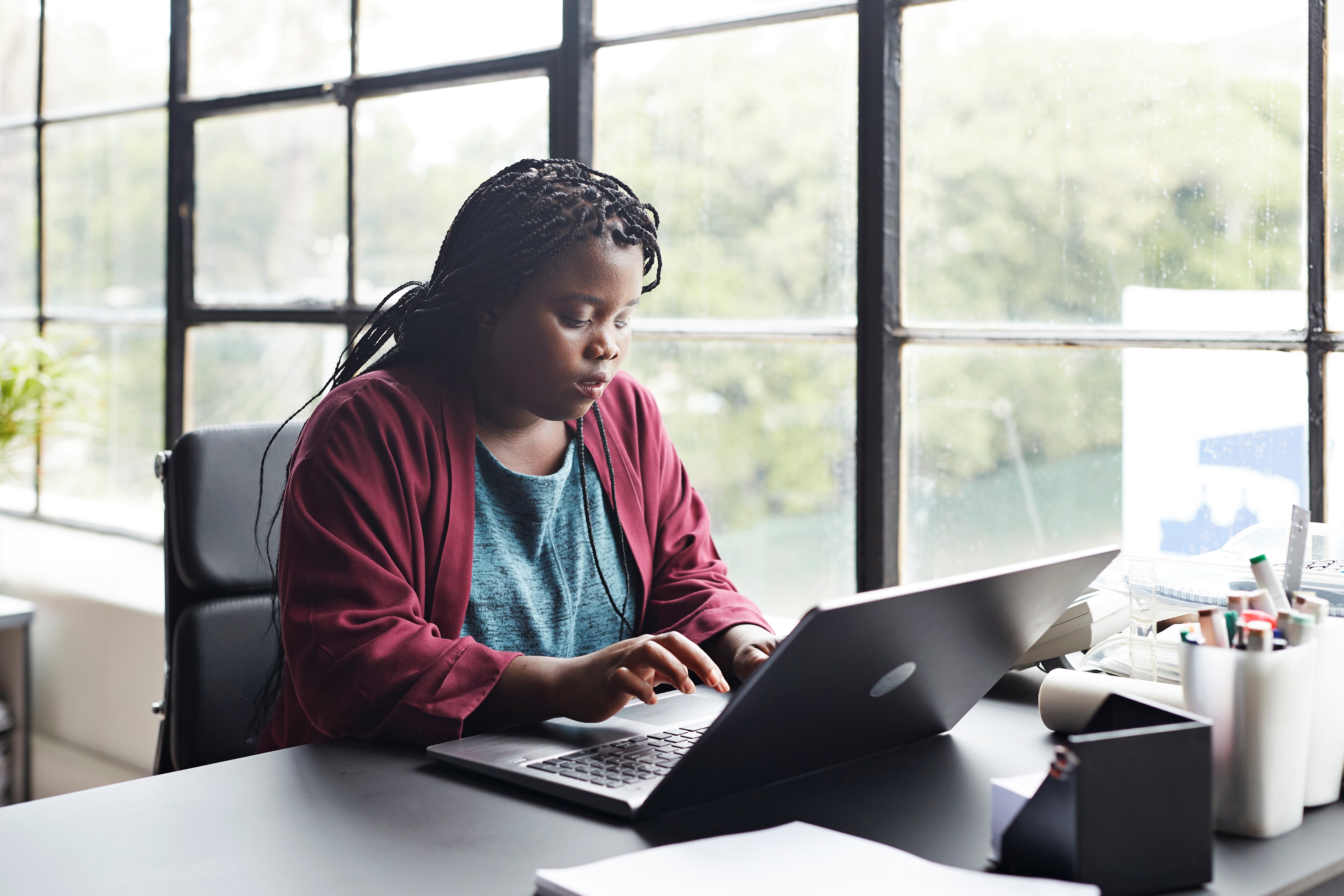 One San Pedro Draft EIR/EIS Public Meeting
1/23/2021
7
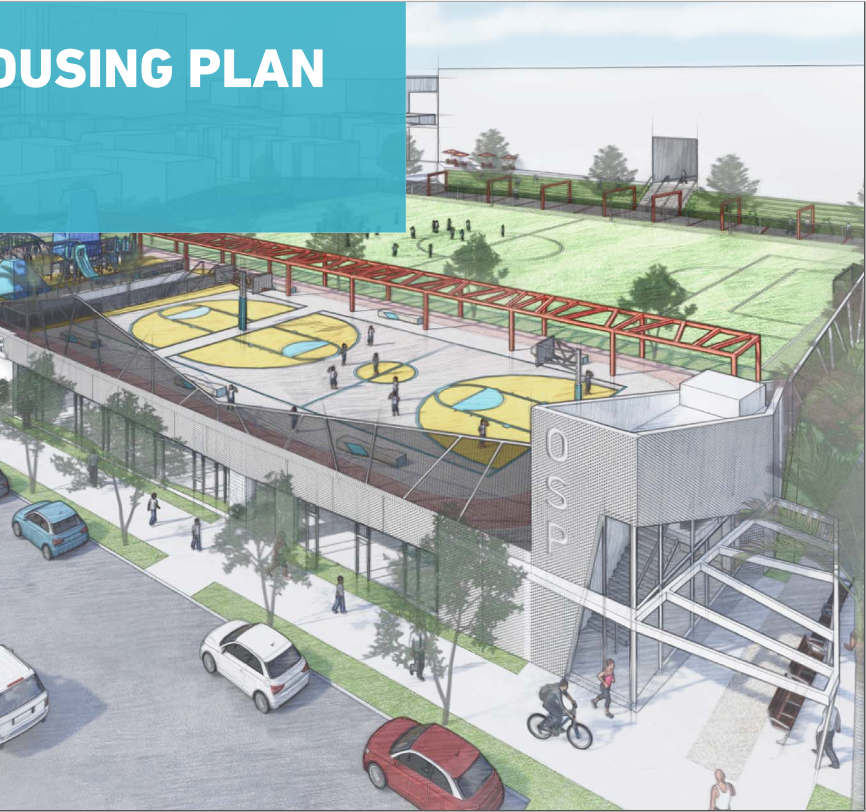 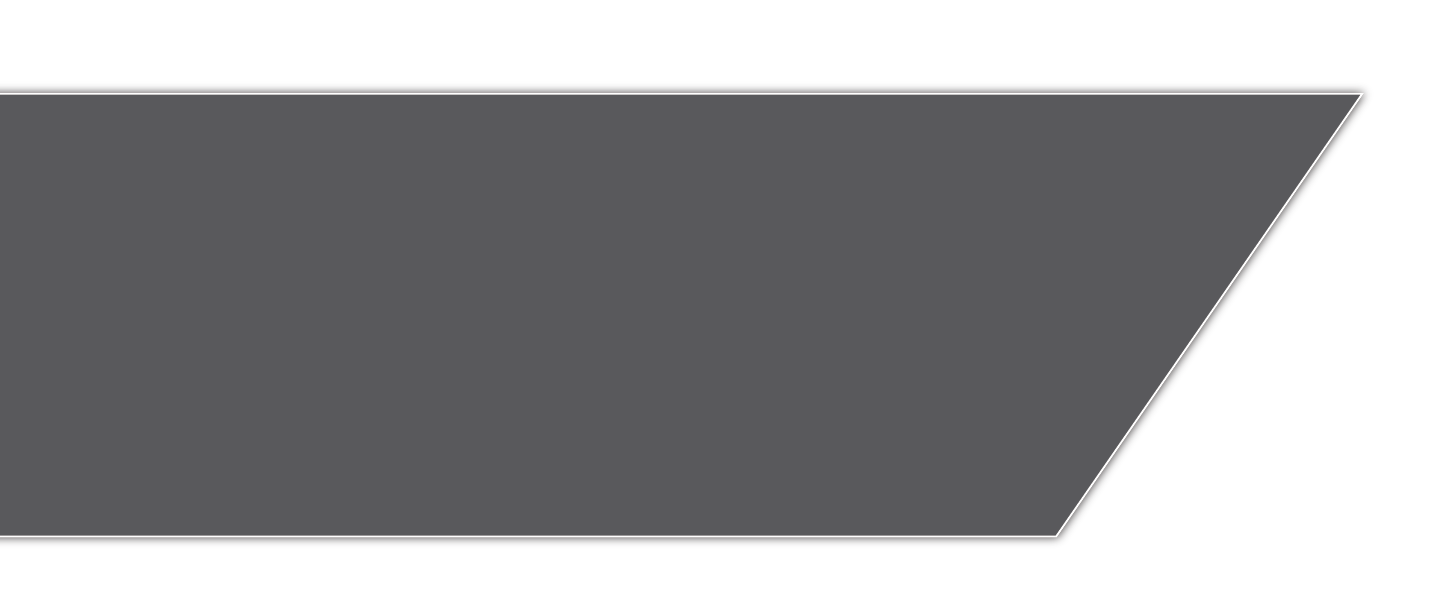 Project Overview
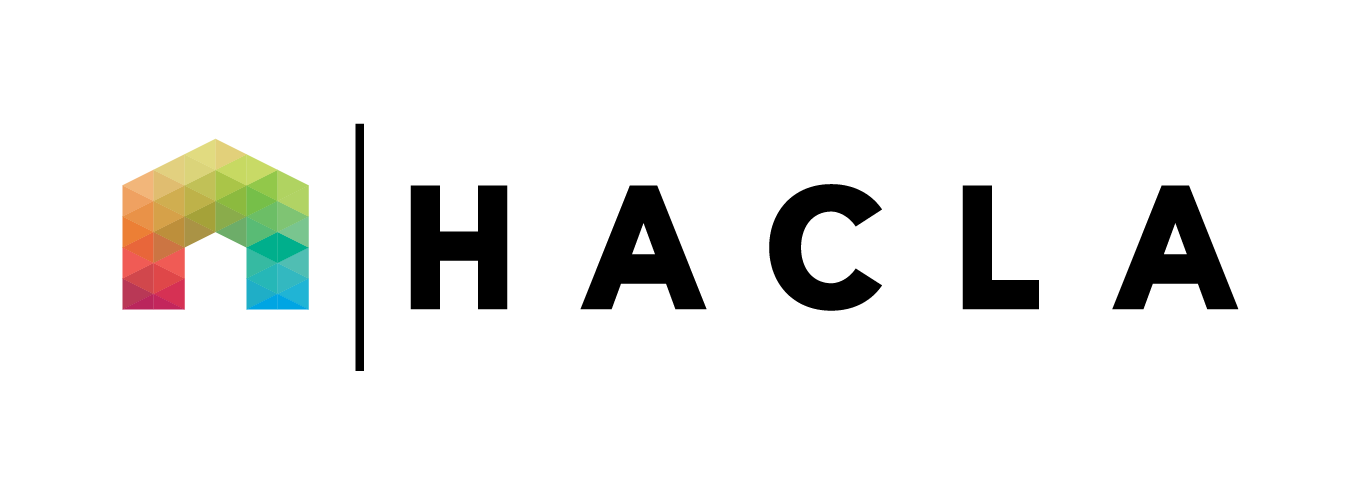 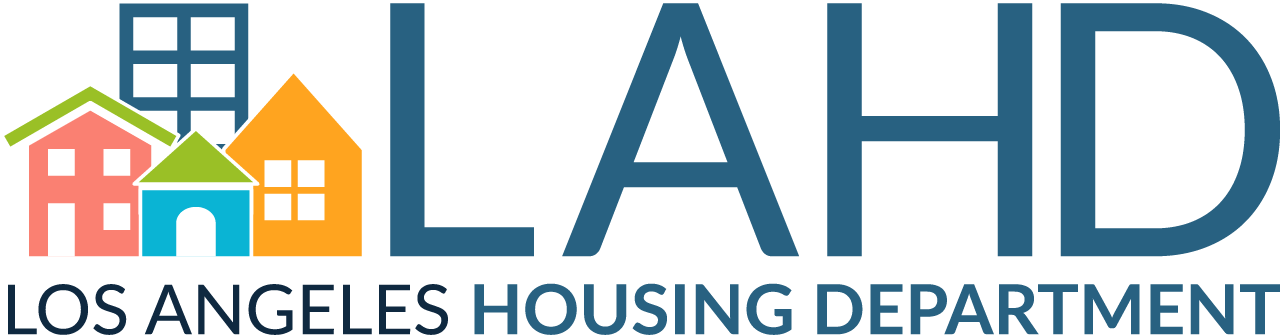 7/6/2023
8
Project Location
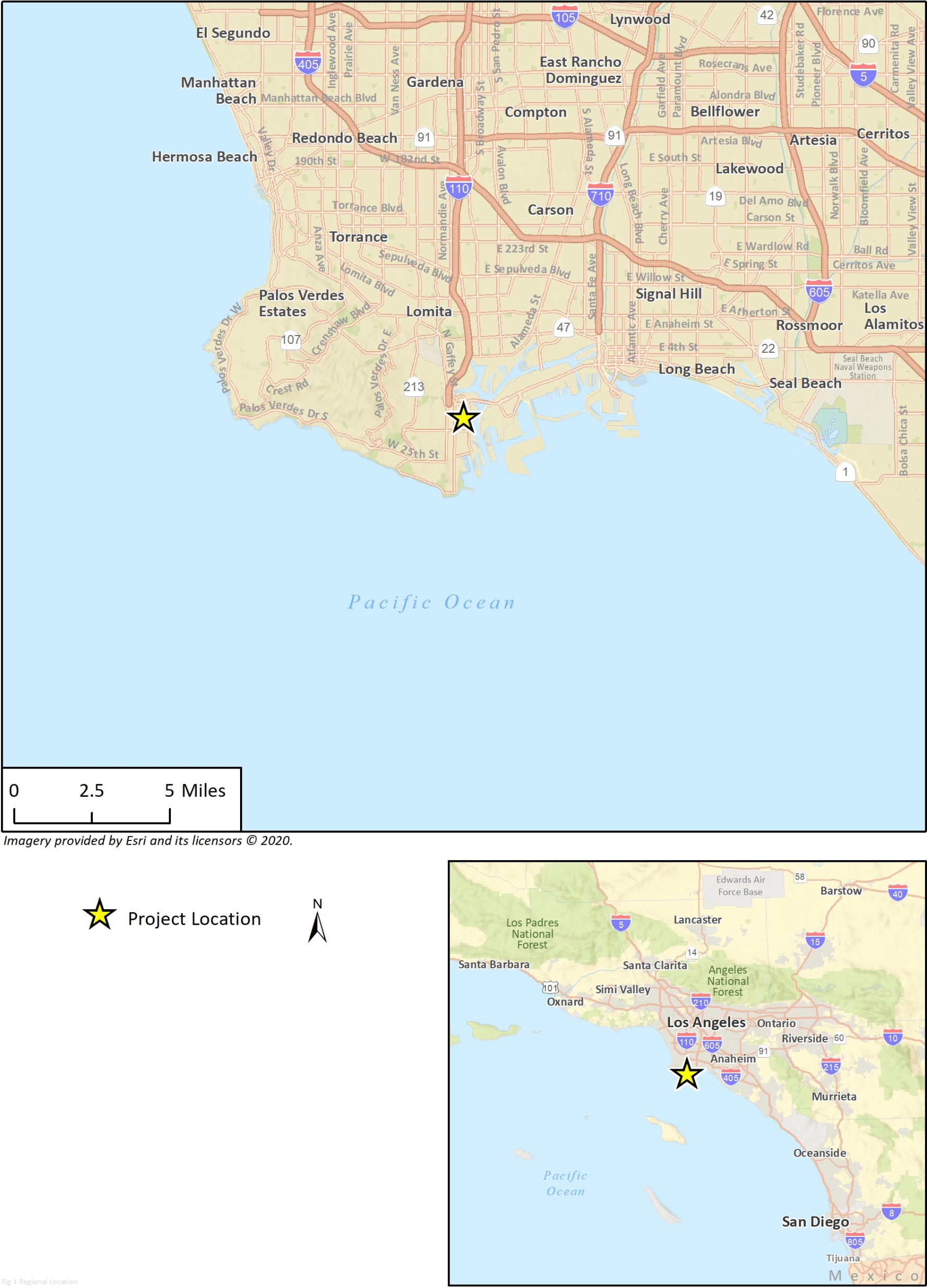 One San Pedro Draft EIR/EIS Public Meeting
6/28/2023
9
Project Site
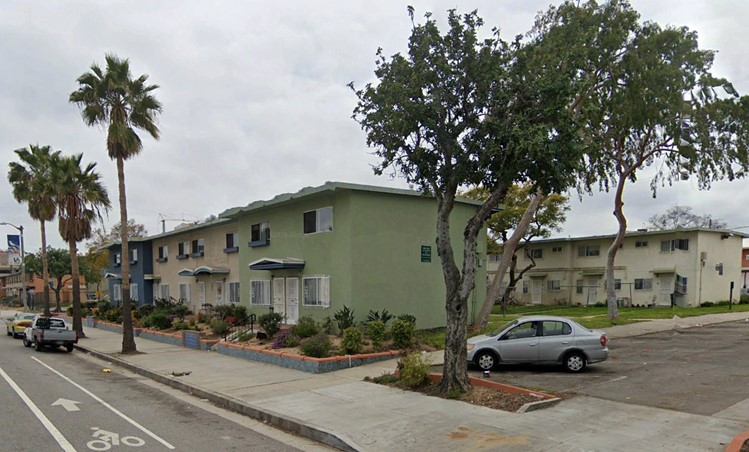 Above: Streetview of Rancho San Pedro.
Above: Streetview of the 327 Harbor Site.
One San Pedro Draft EIR/EIS Public Meeting
6/28/2023
10
One San Pedro Project Purpose
Purpose: Improve the physical condition of the Rancho San Pedro community and increase housing stock and amenities for residents.
Benefits:
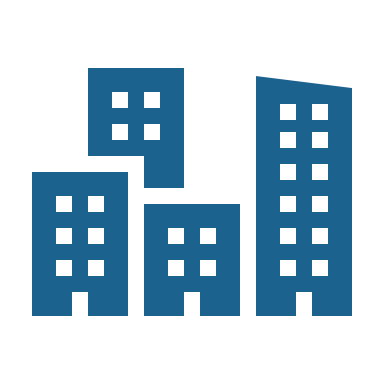 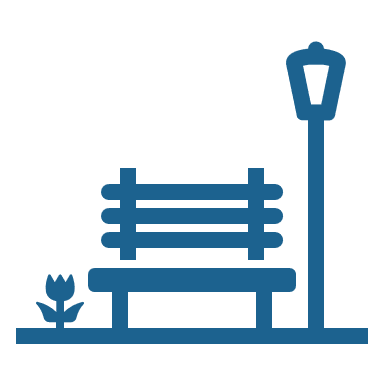 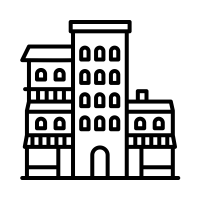 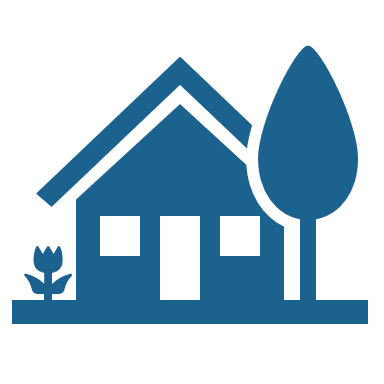 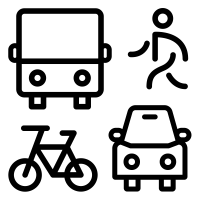 Create a vibrant, mixed-use community
Improve multi-modal mobility facilities
Increase affordable and senior housing availability
Expand community amenities and open space
Improve housing conditions for existing residents
One San Pedro Draft EIR/EIS Public Meeting
6/28/2023
11
Project Components
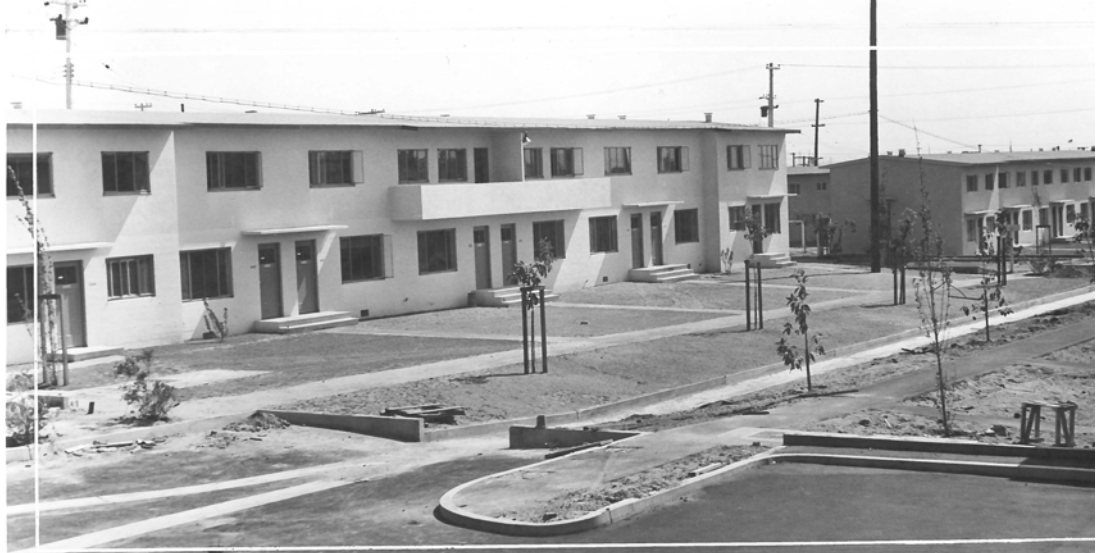 Phased demolition of Rancho San Pedro and replacement with new housing, local-serving commercial uses, and amenities.
New housing at 327 Harbor Site.
Development Summary table:
Above: Historic picture of Rancho San Pedro after it was constructed in 1942.
One San Pedro Draft EIR/EIS Public Meeting
6/28/2023
12
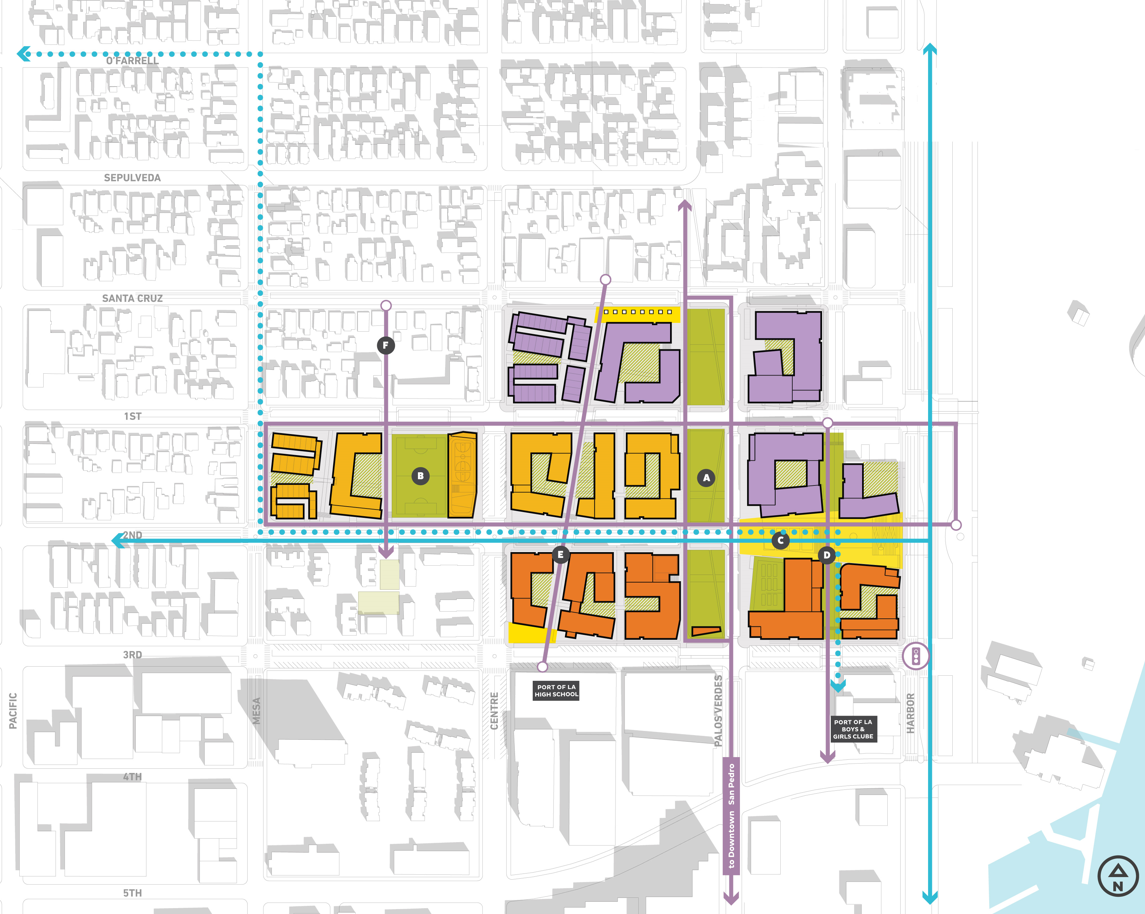 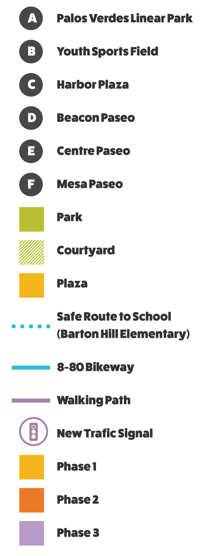 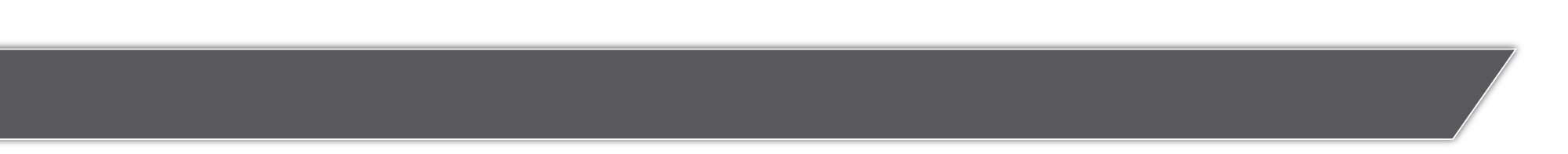 Conceptual Site Plan
One San Pedro Specific Plan EIR/EIS Scoping Meeting
13
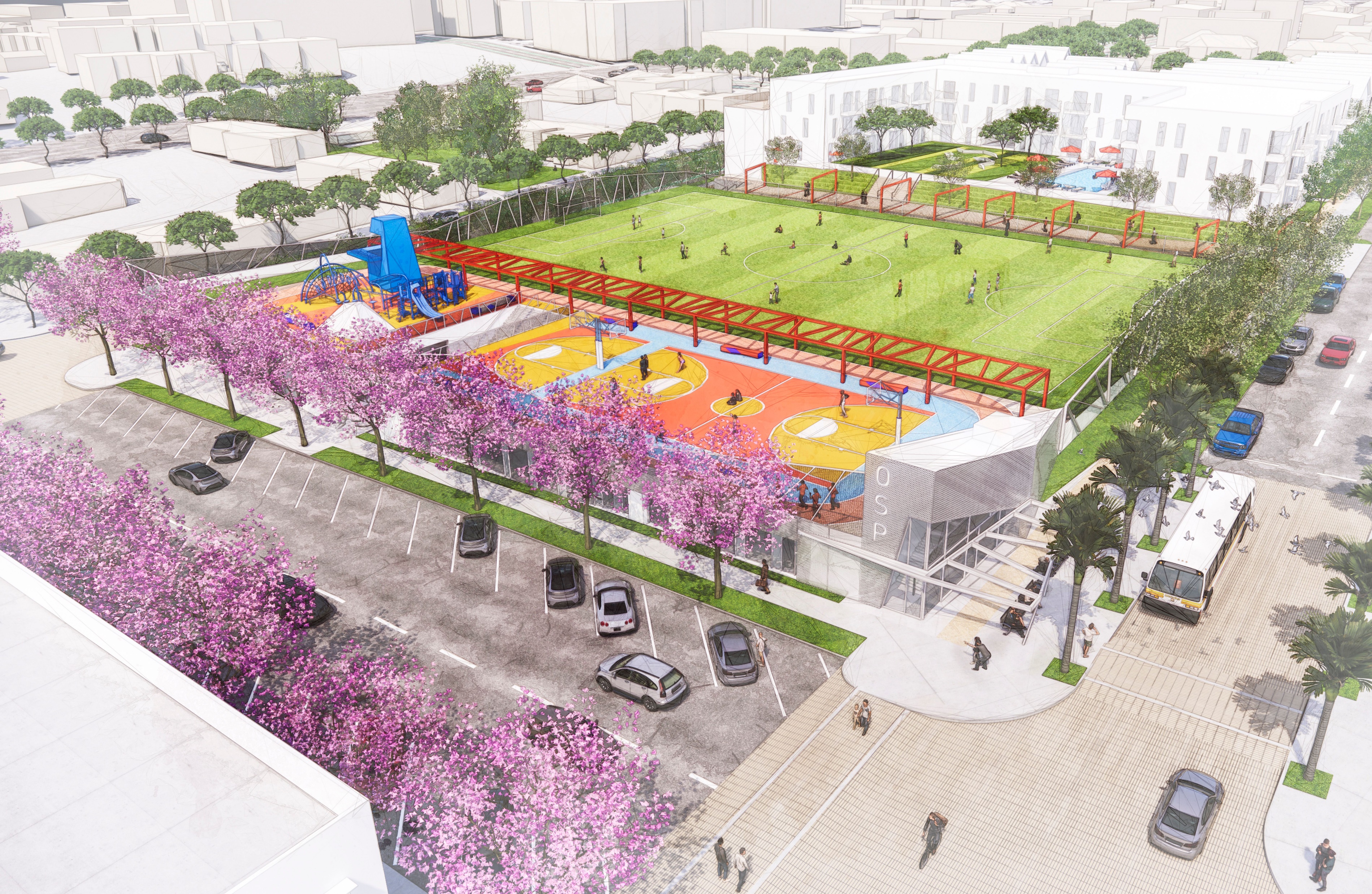 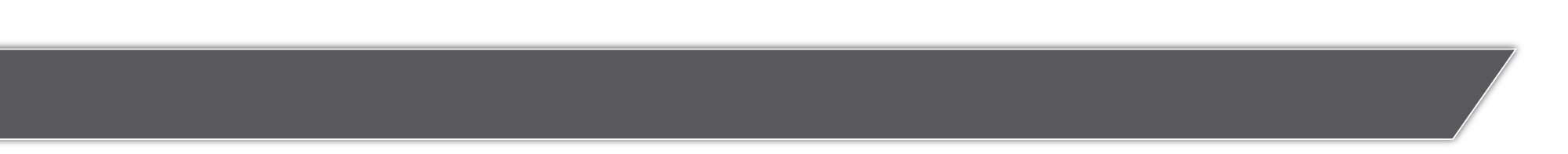 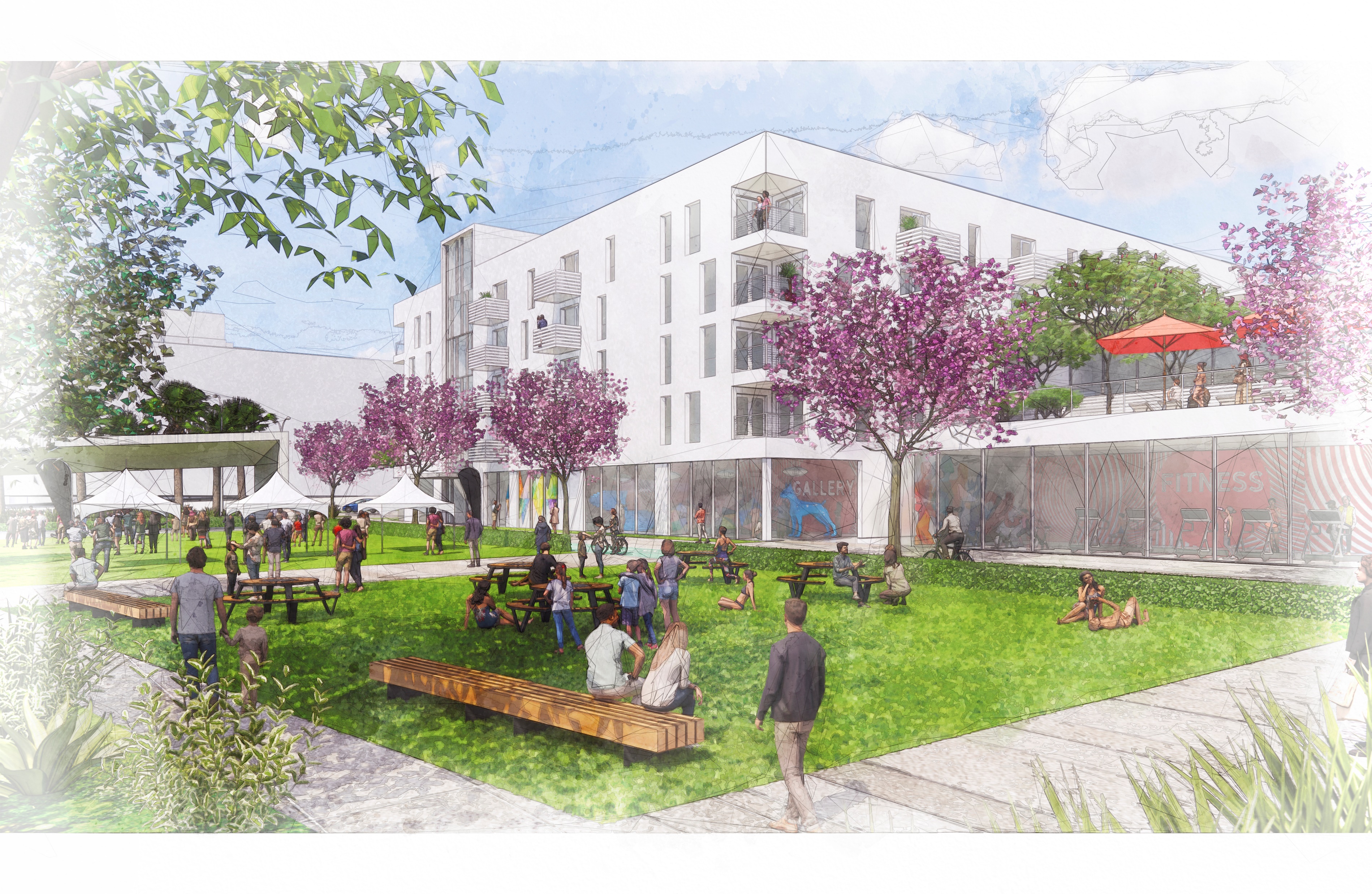 Open Space Renderings
One San Pedro Specific Plan EIR/EIS Scoping Meeting
14
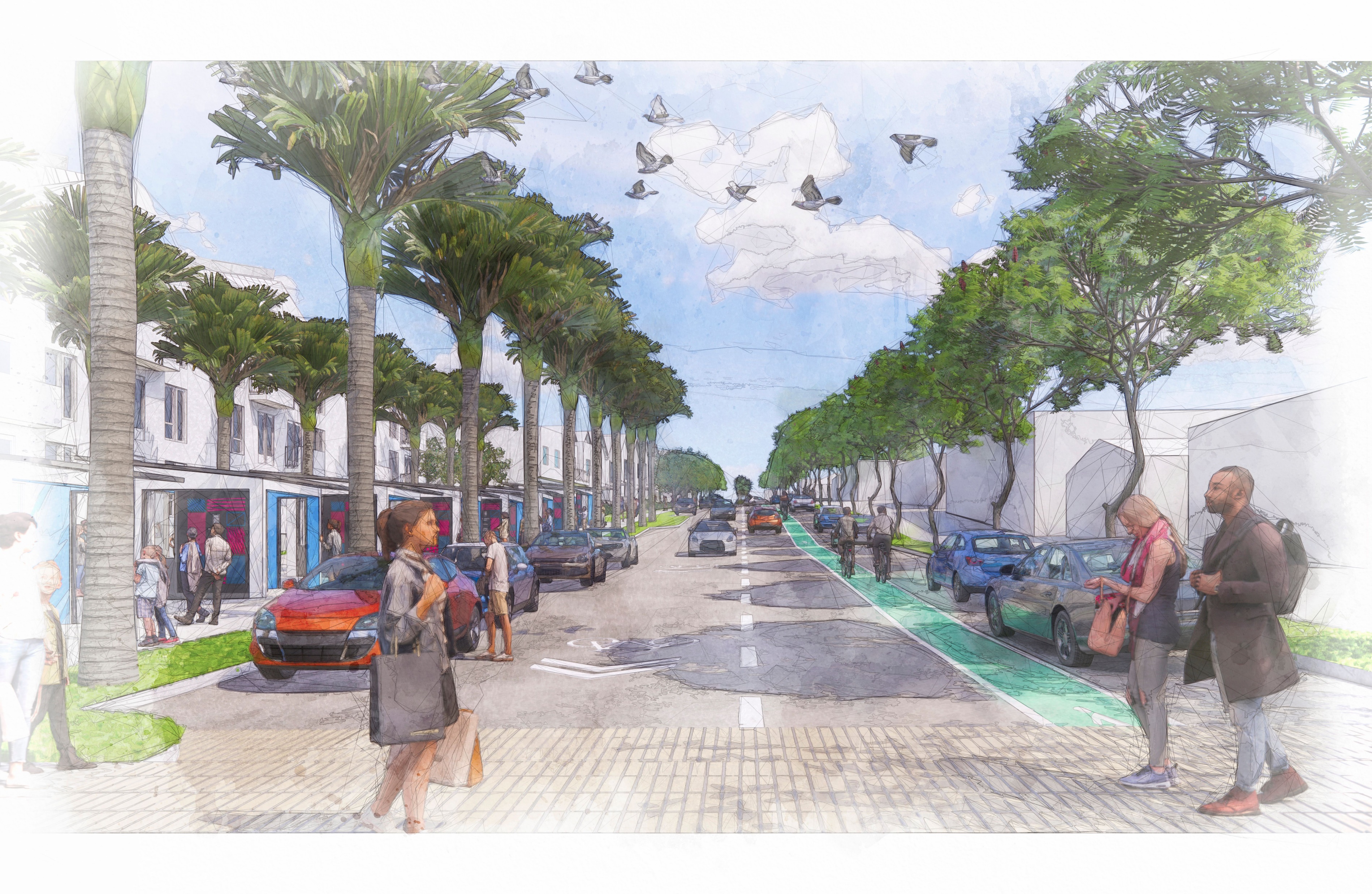 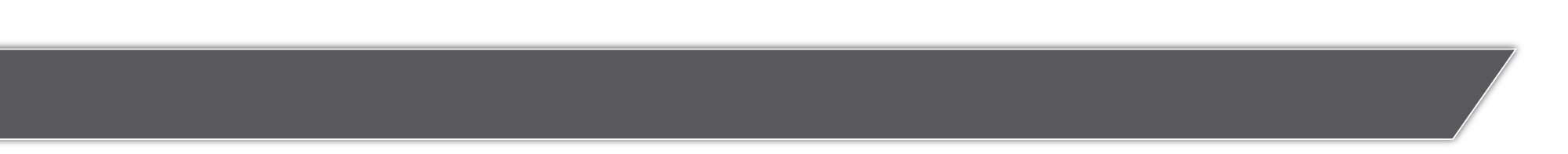 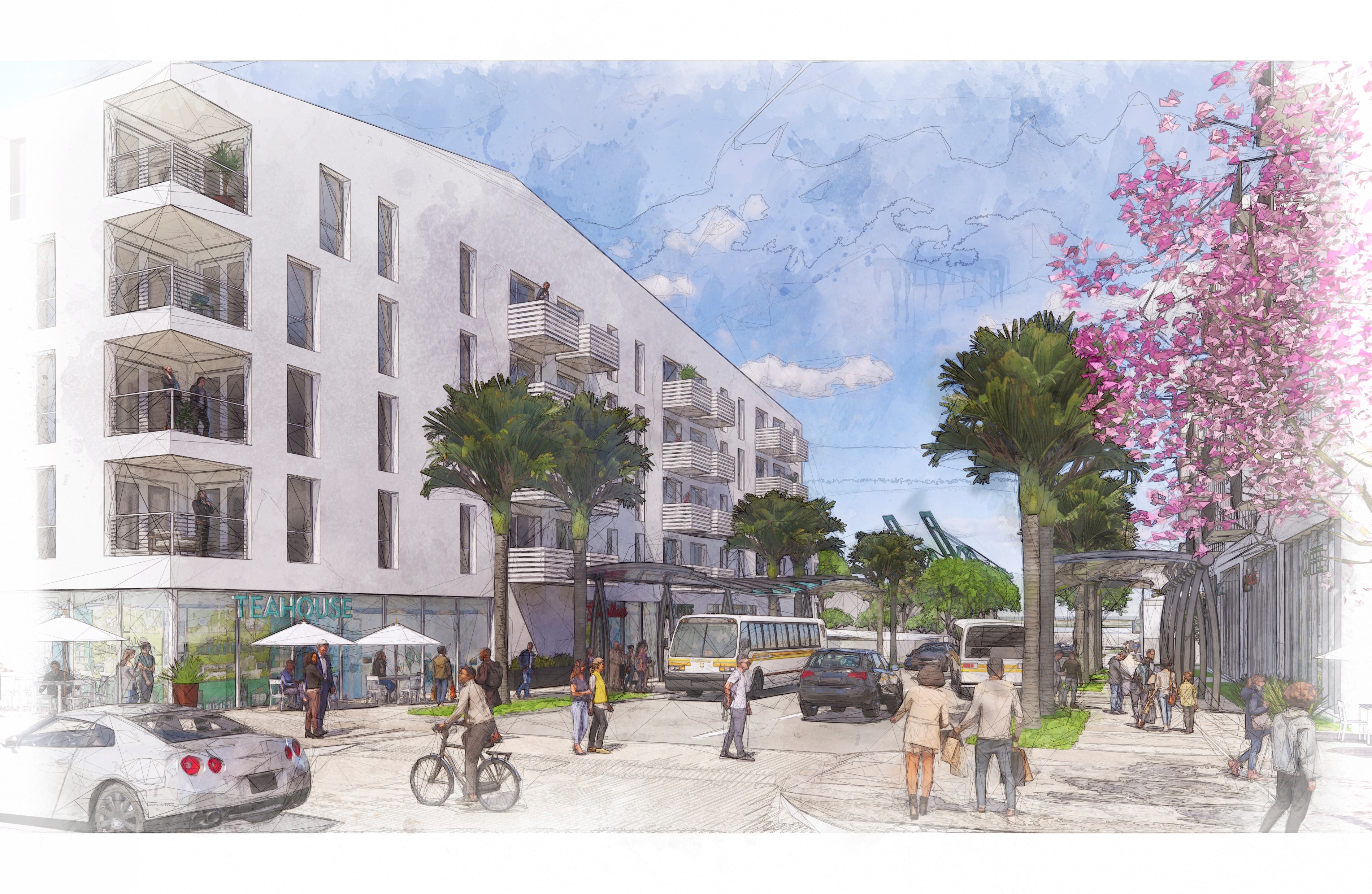 Mobility Renderings
One San Pedro Specific Plan EIR/EIS Scoping Meeting
15
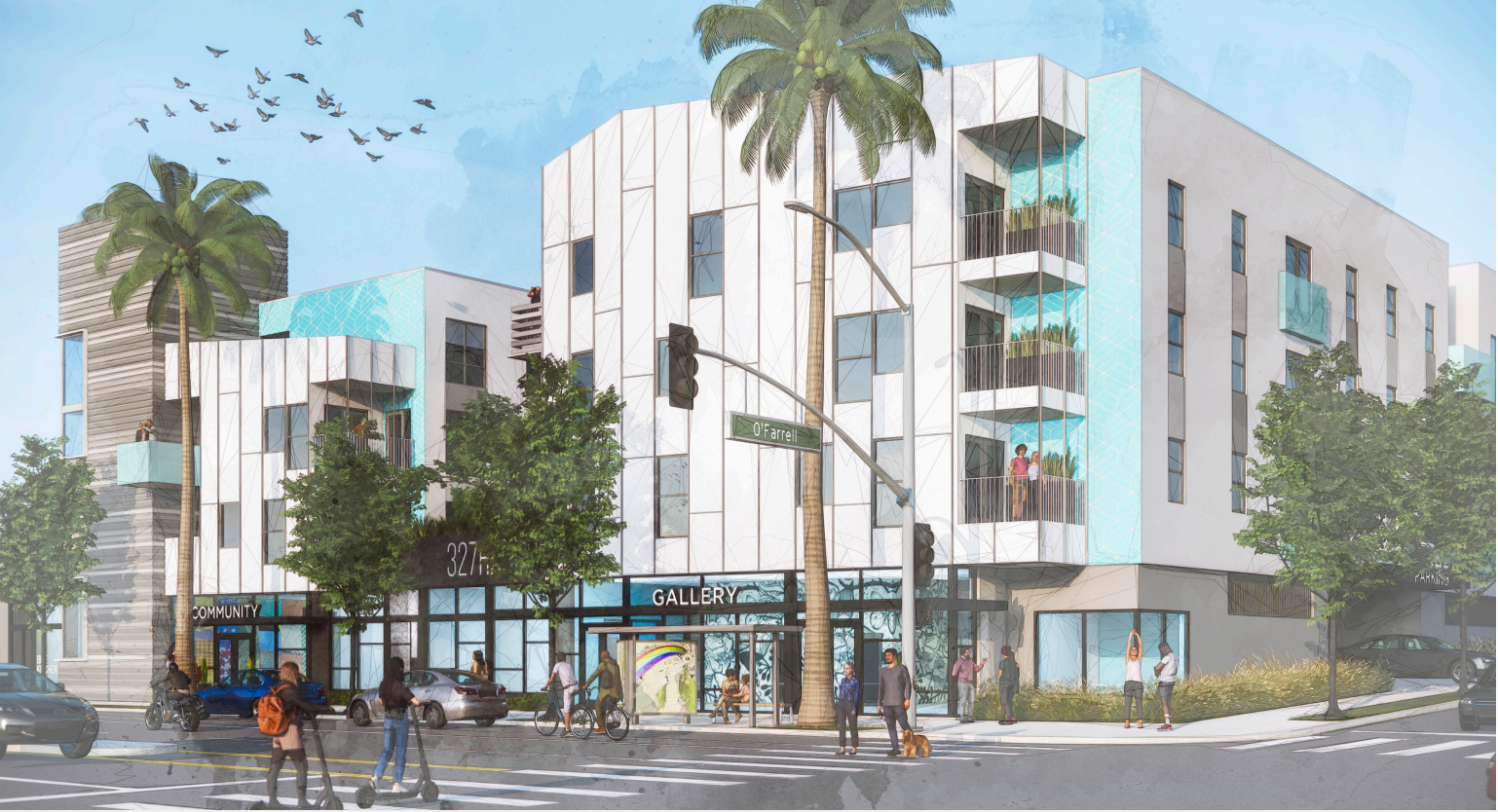 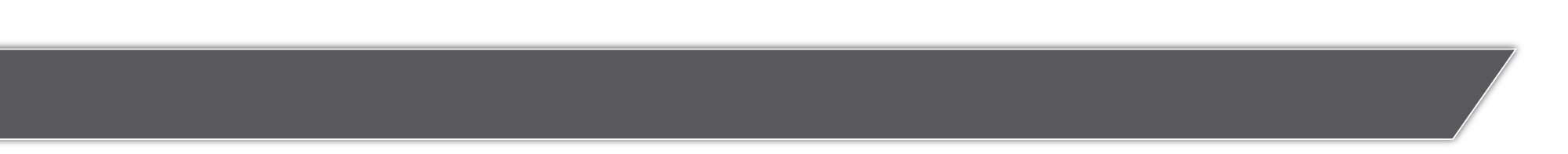 327 Harbor Site Rendering
One San Pedro Specific Plan EIR/EIS Scoping Meeting
16
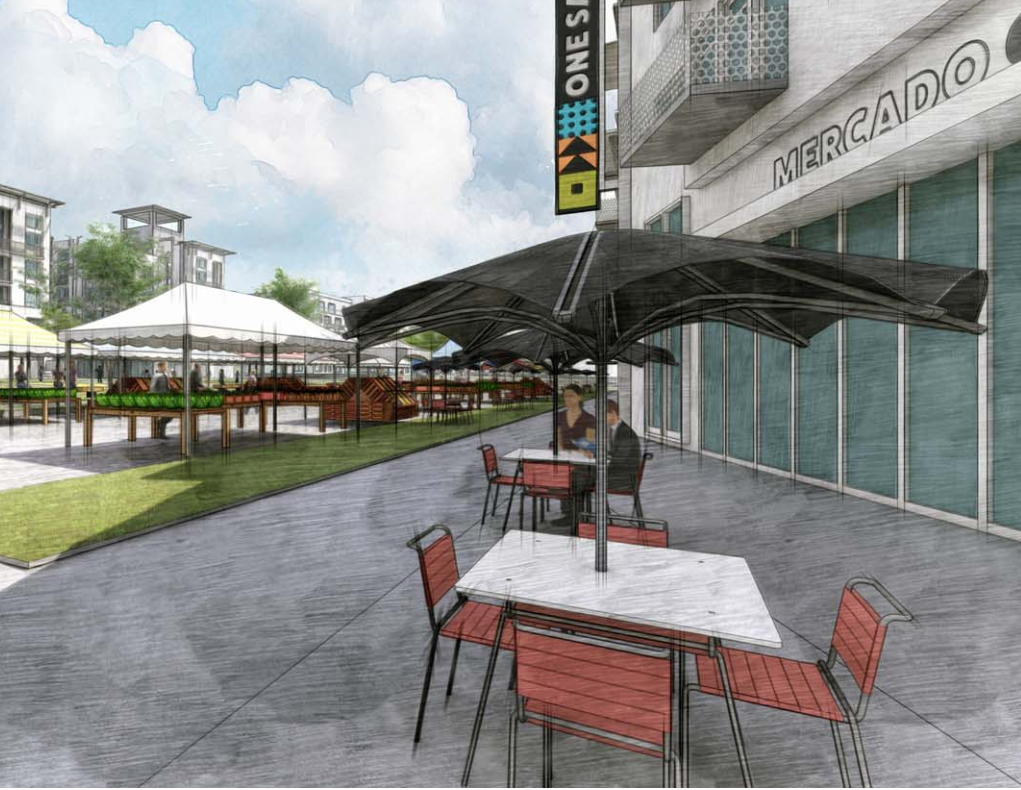 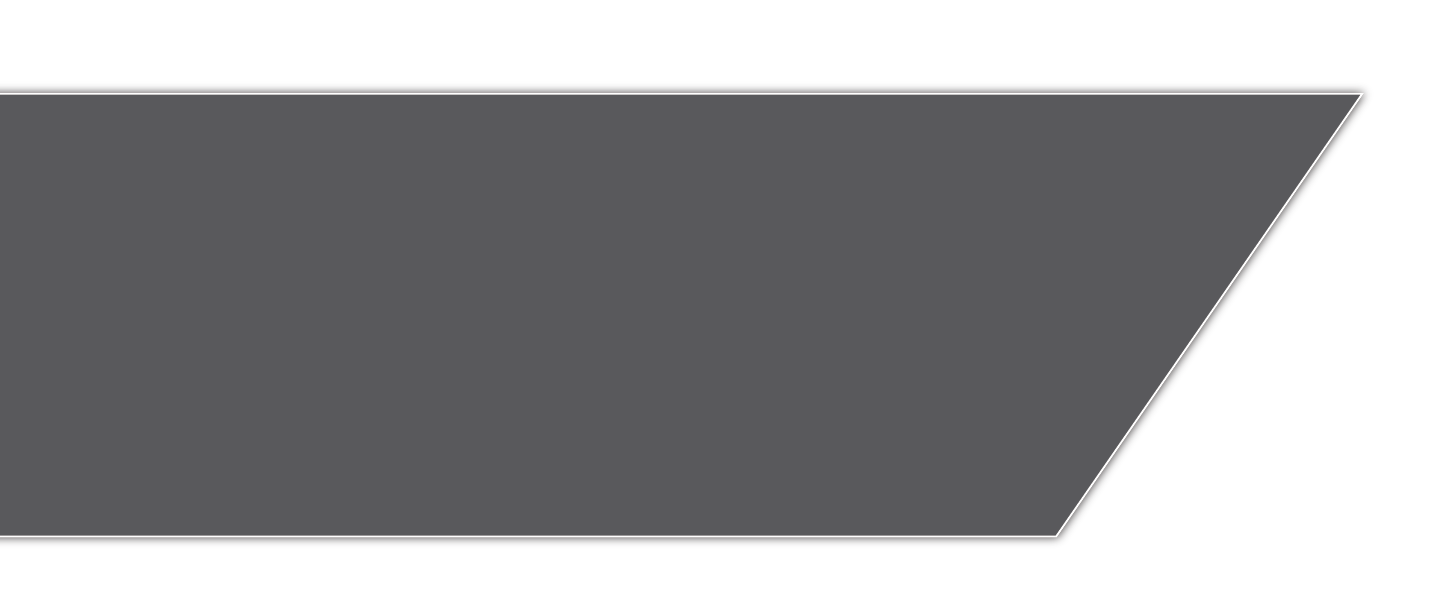 Draft EIR/EIS Findings
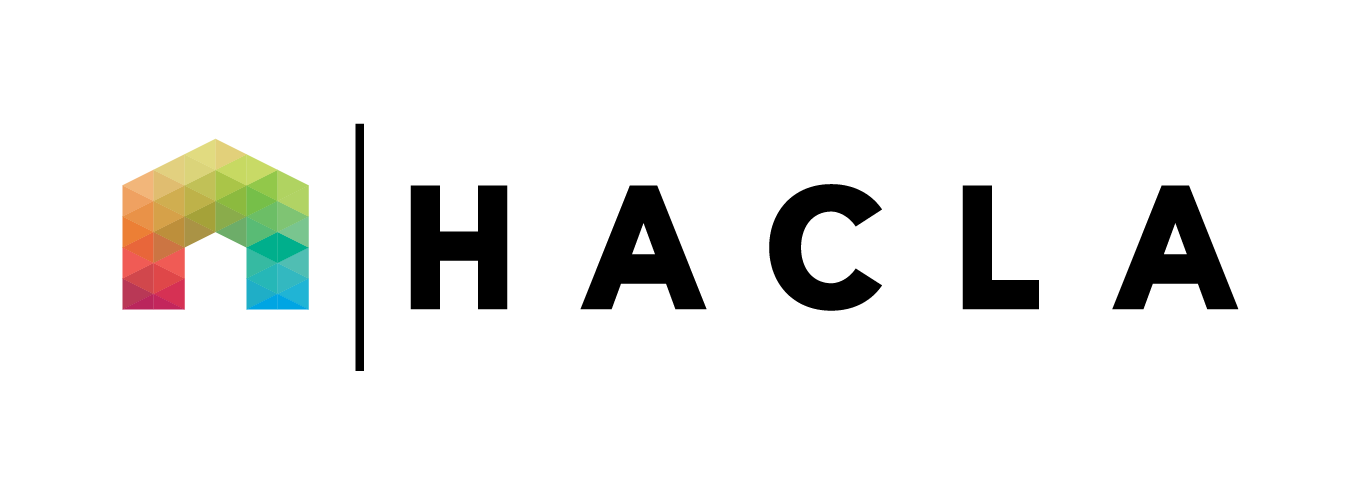 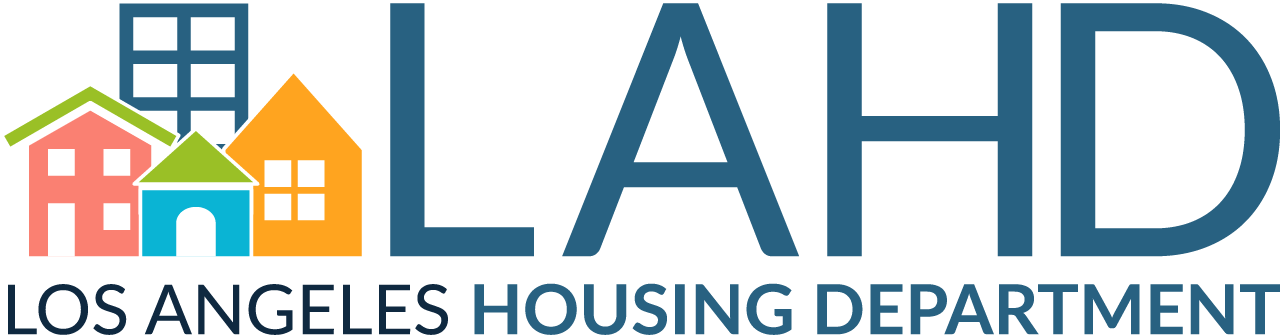 7/6/2023
Environmental Topics Analyzed in the EIR/EIS
Color Key

No impact/less than significant impact

Mitigation measures reduce impact 

Significant and unavoidable impact
Lowest
impact
Greatest
impact
One San Pedro Draft EIR/EIS Public Meeting
6/28/2023
18
[Speaker Notes: These are the environmental topics that were analyzed in the EIR/EIS. The project was found to have no impact or a less than significant impact to the topics shown in black text, a less than significant impact with mitigation incorporated to the topics shown in orange text, and a significant and unavoidable impact to the topics shown in red text.]
Section 4.1 — Aesthetics
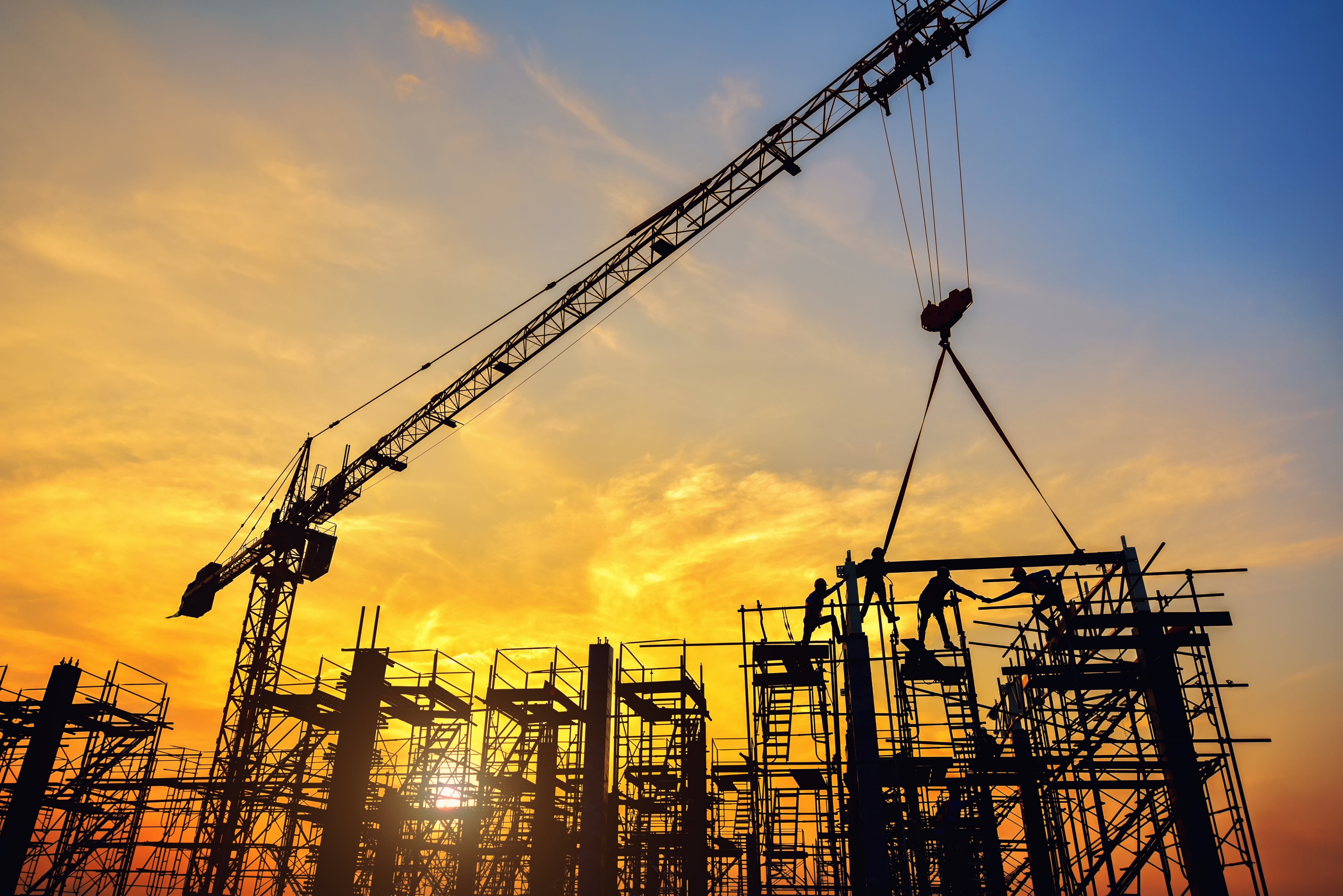 One San Pedro Draft EIR/EIS Public Meeting
6/28/2023
19
Section 4.2 — Air Quality
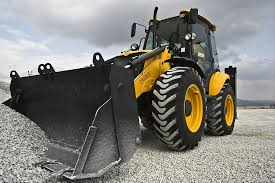 One San Pedro Draft EIR/EIS Public Meeting
6/28/2023
20
Section 4.3 — Cultural Resources: Historical
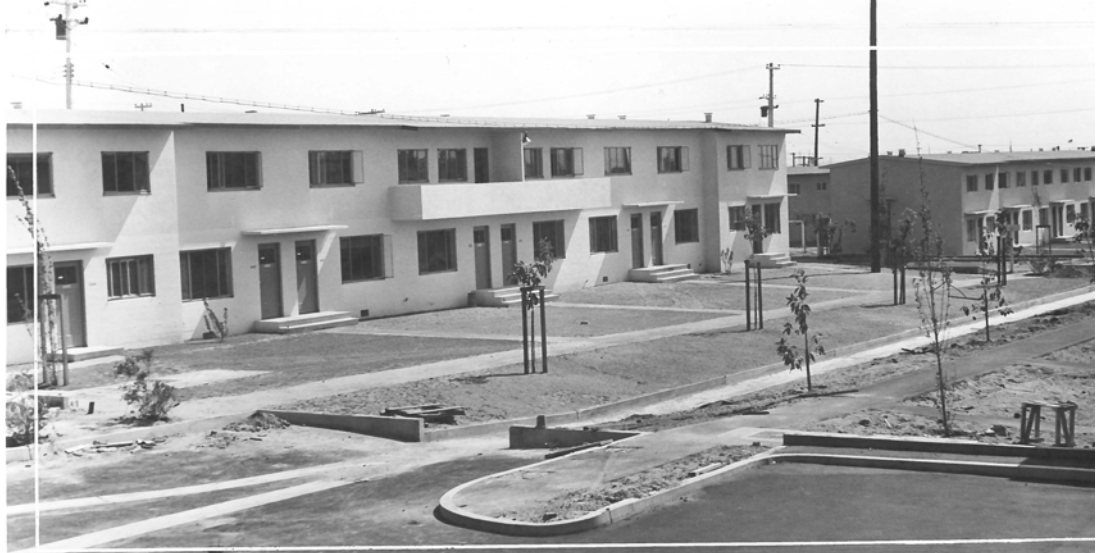 Above: Historic picture of Rancho San Pedro after it was constructed in 1942.
One San Pedro Draft EIR/EIS Public Meeting
6/28/2023
21
Section 4.3 — Cultural Resources: Archaeological
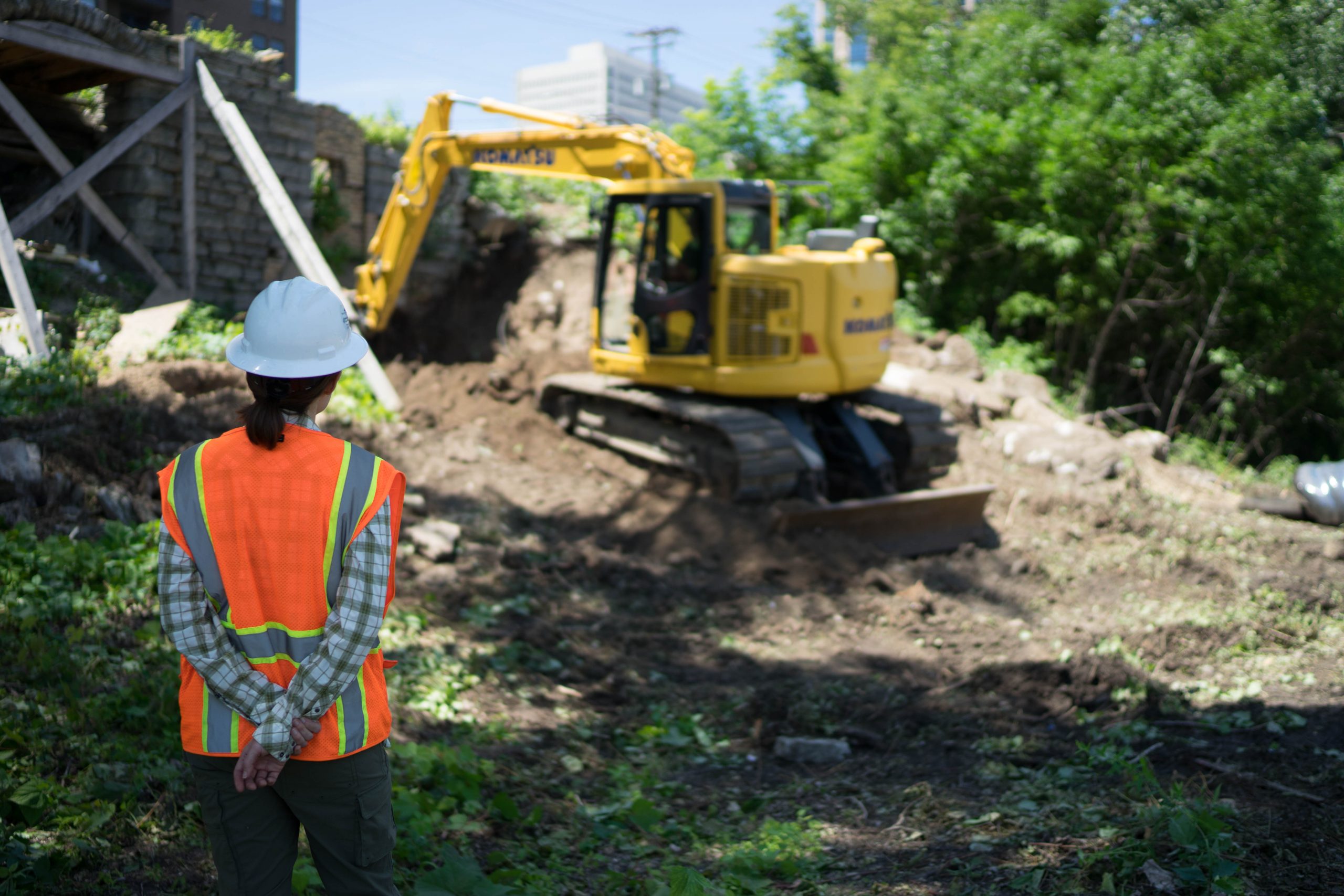 One San Pedro Draft EIR/EIS Public Meeting
6/28/2023
22
Section 4.4 — Geology and Soils
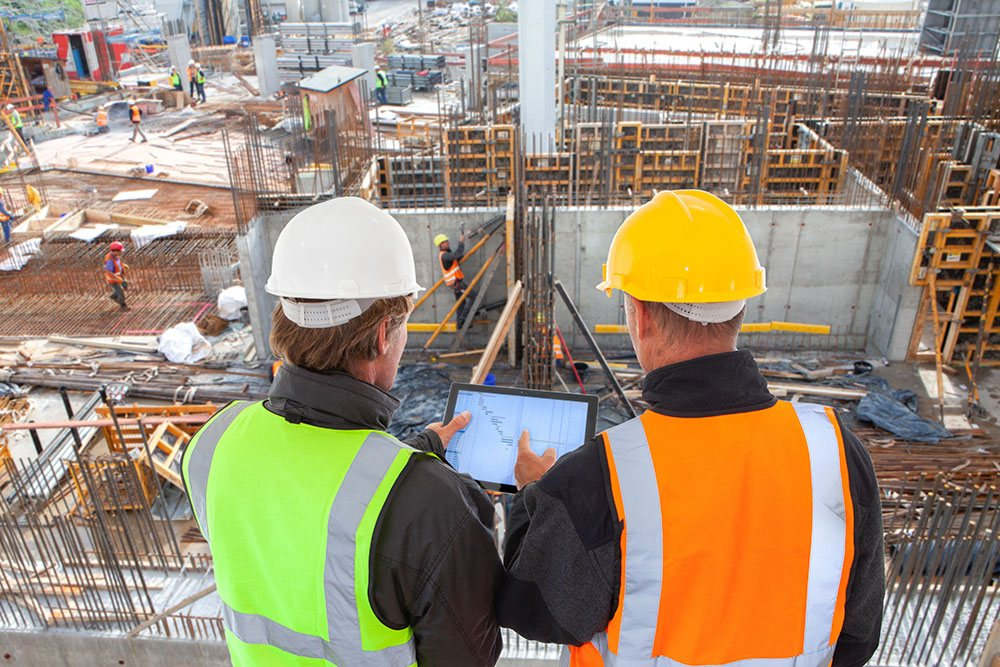 One San Pedro Draft EIR/EIS Public Meeting
6/28/2023
23
Section 4.6 — Hazards and Hazardous Materials
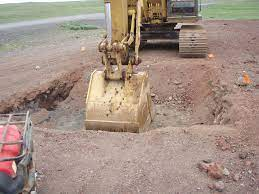 One San Pedro Draft EIR/EIS Public Meeting
6/28/2023
24
Section 4.9 — Noise and Vibration
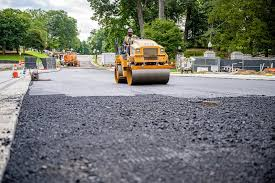 One San Pedro Draft EIR/EIS Public Meeting
6/28/2023
25
Section 4.13 — Transportation
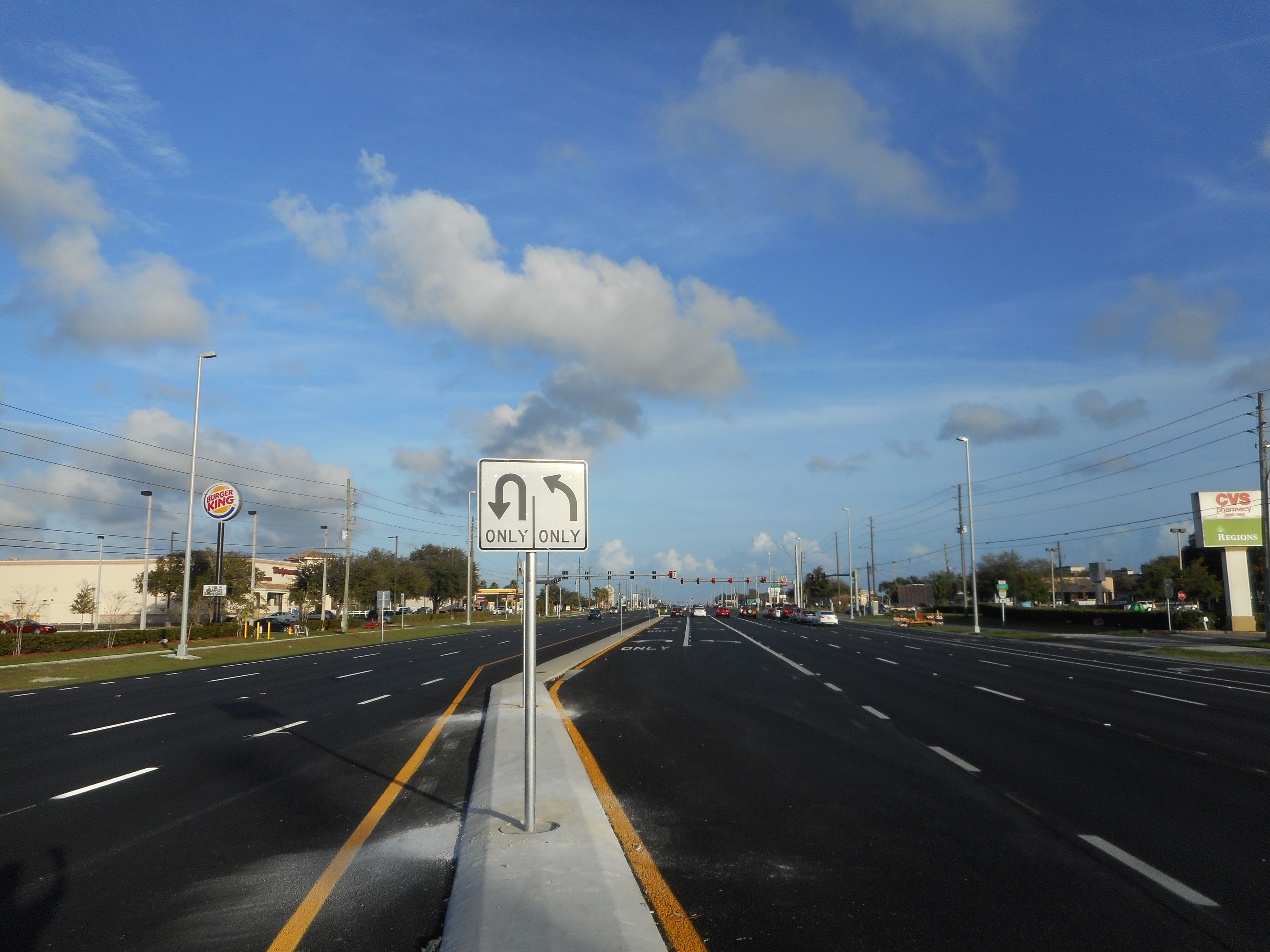 One San Pedro Draft EIR/EIS Public Meeting
6/28/2023
26
Section 4.14 — Tribal Cultural Resources: Part 1
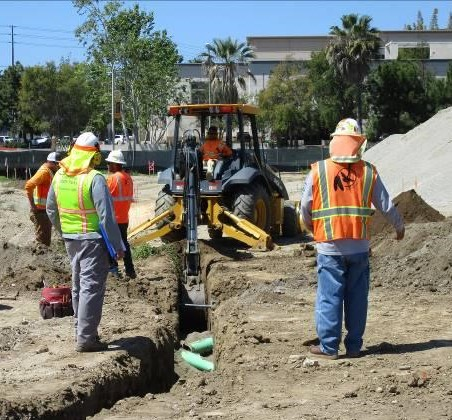 One San Pedro Draft EIR/EIS Public Meeting
6/28/2023
27
Section 4.14 — Tribal Cultural Resources: Part 2
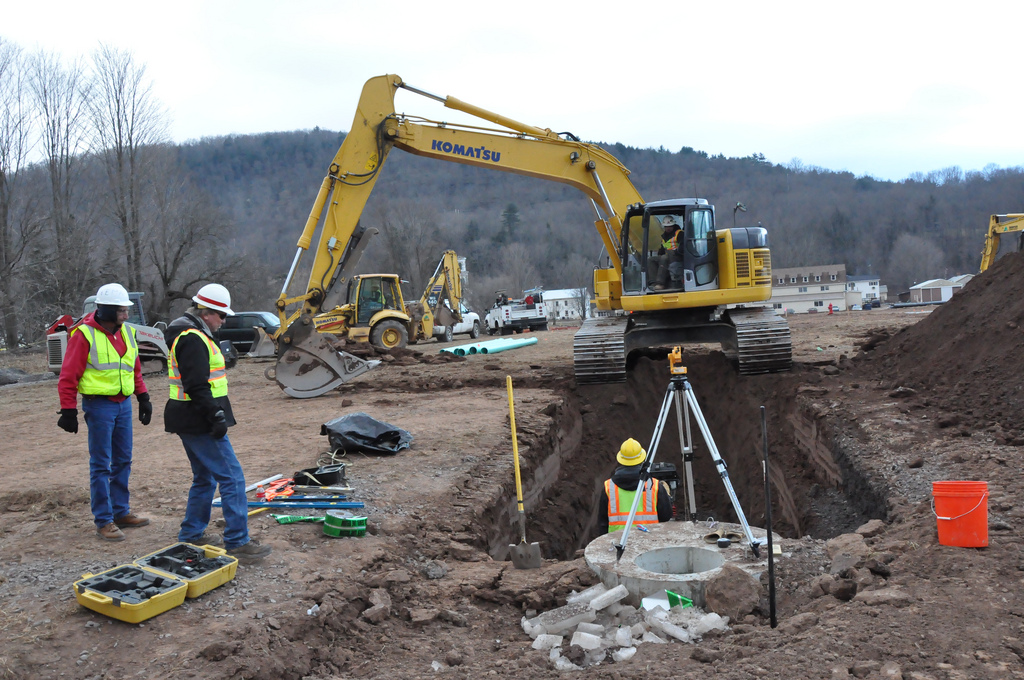 One San Pedro Draft EIR/EIS Public Meeting
6/28/2023
28
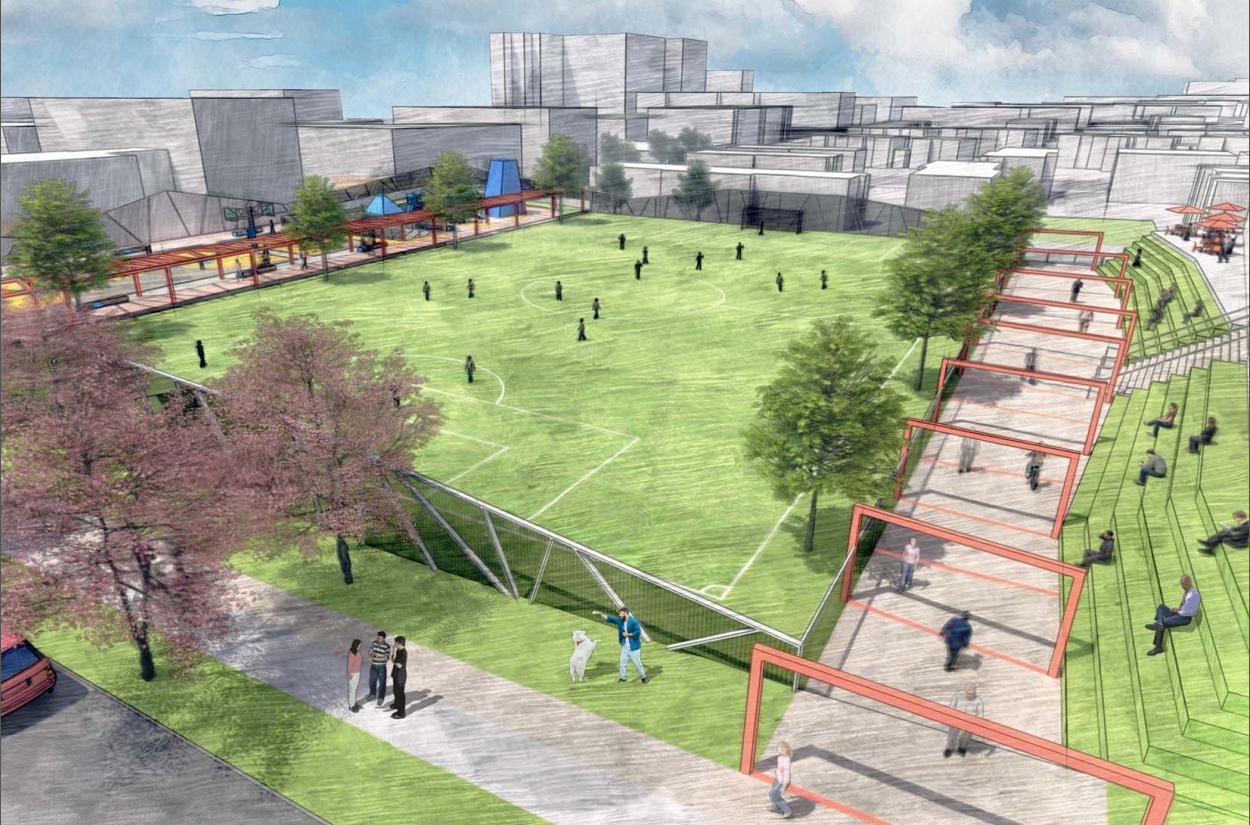 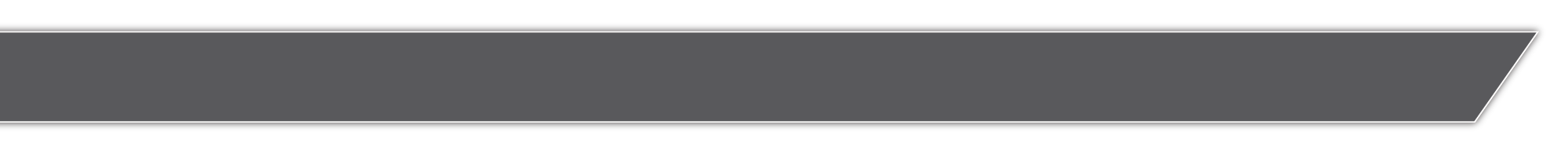 Comments
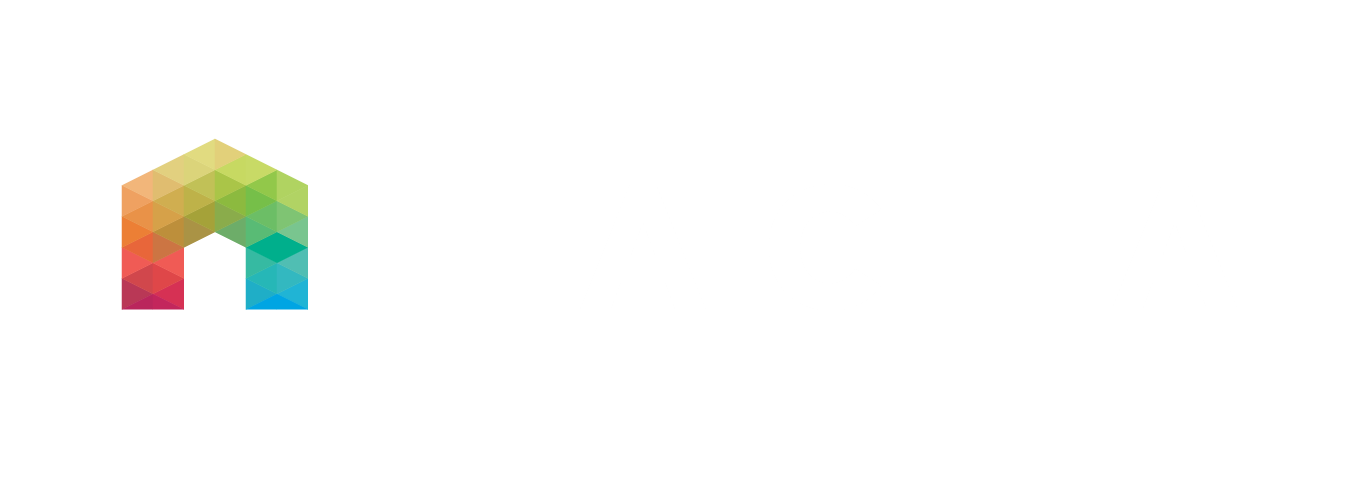 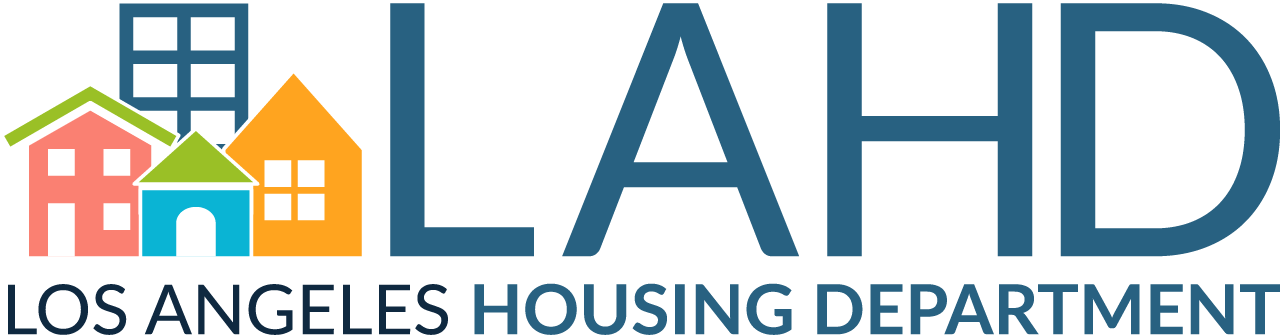 Comments Regarding the Draft EIR/EIS
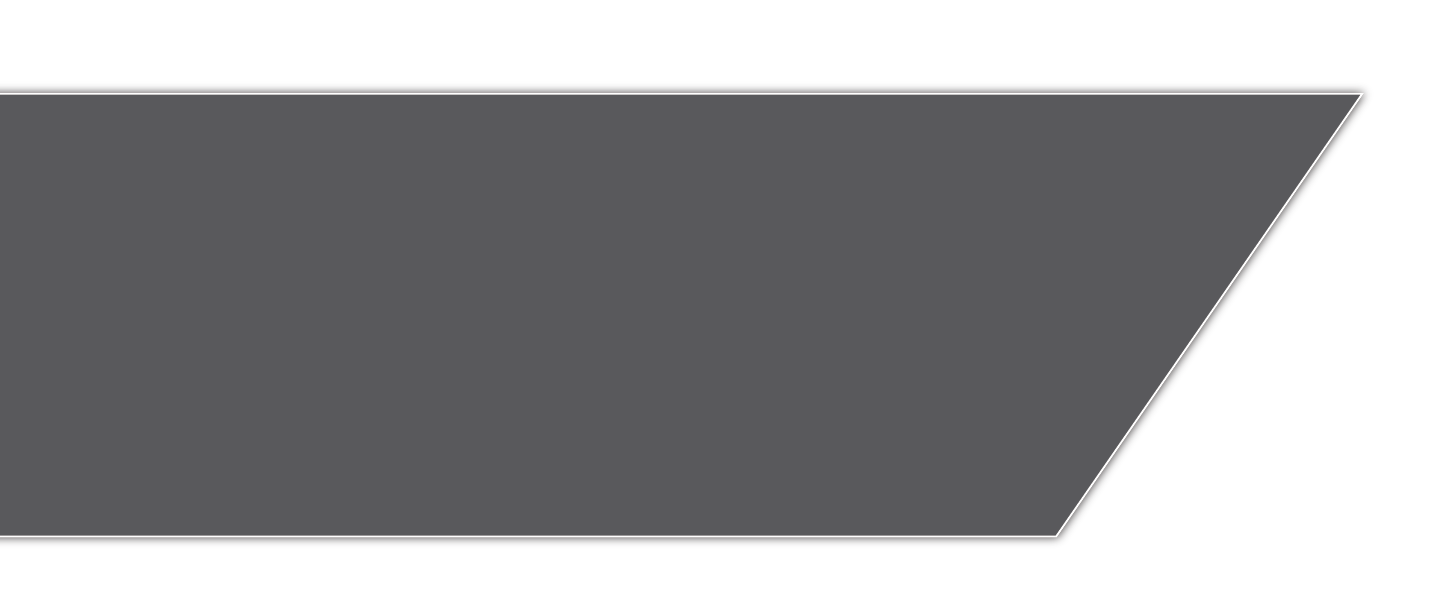 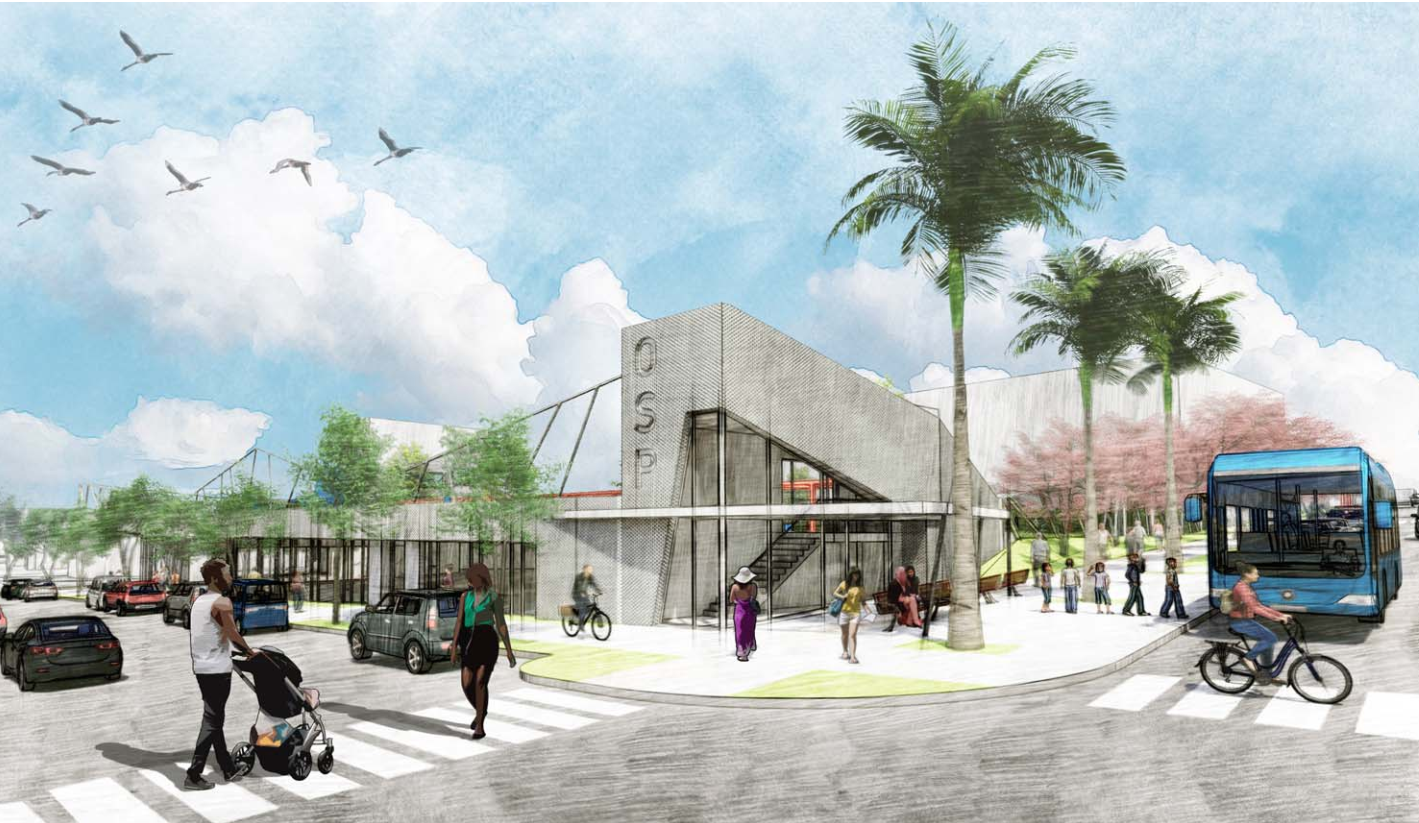 Thank you for your time!
Submit your additional comments to:
revitalizersp@hacla.org or 
Zoe Kranemann, Development Officer, 
Housing Authority of the City of Los Angeles,2600 Wilshire Boulevard, Los Angeles, California 90057
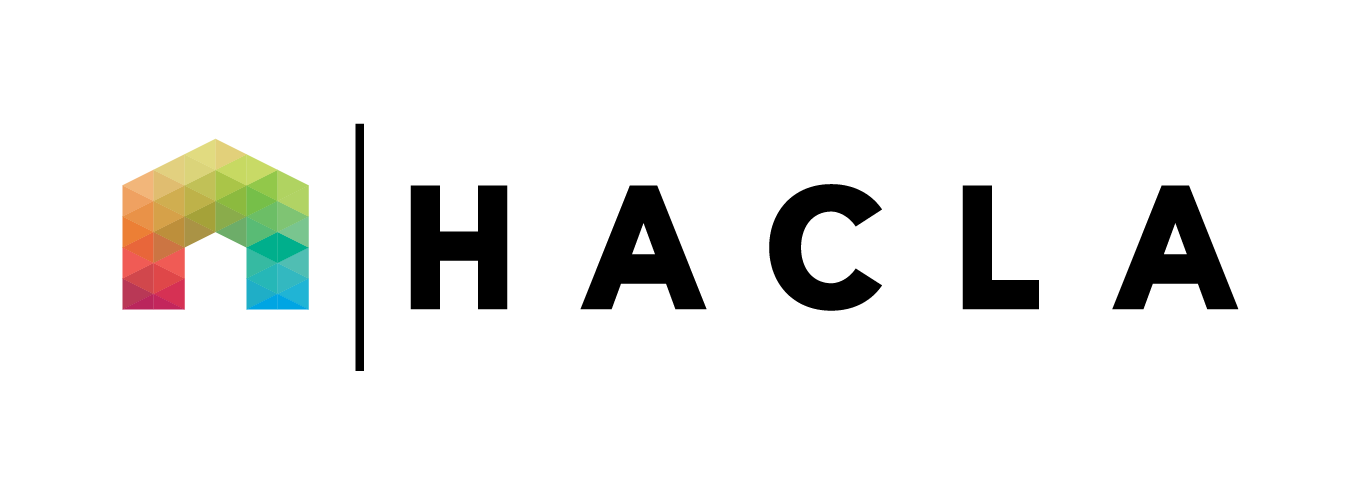 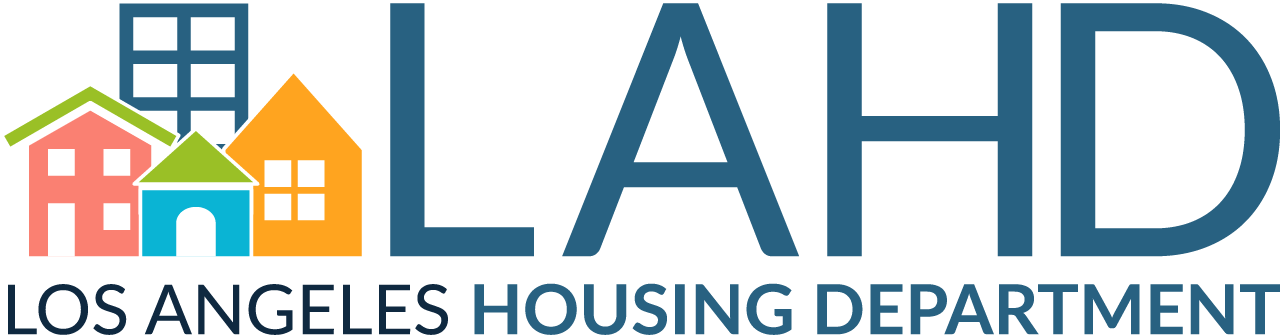